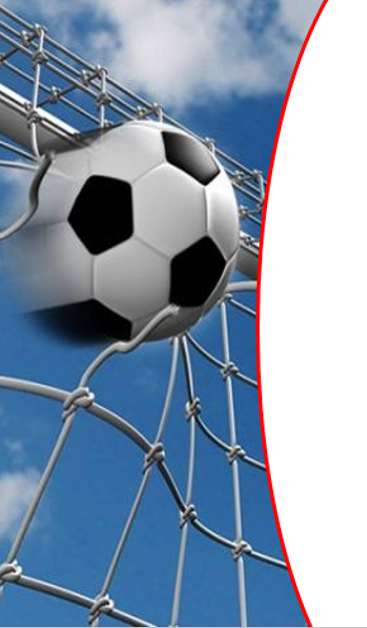 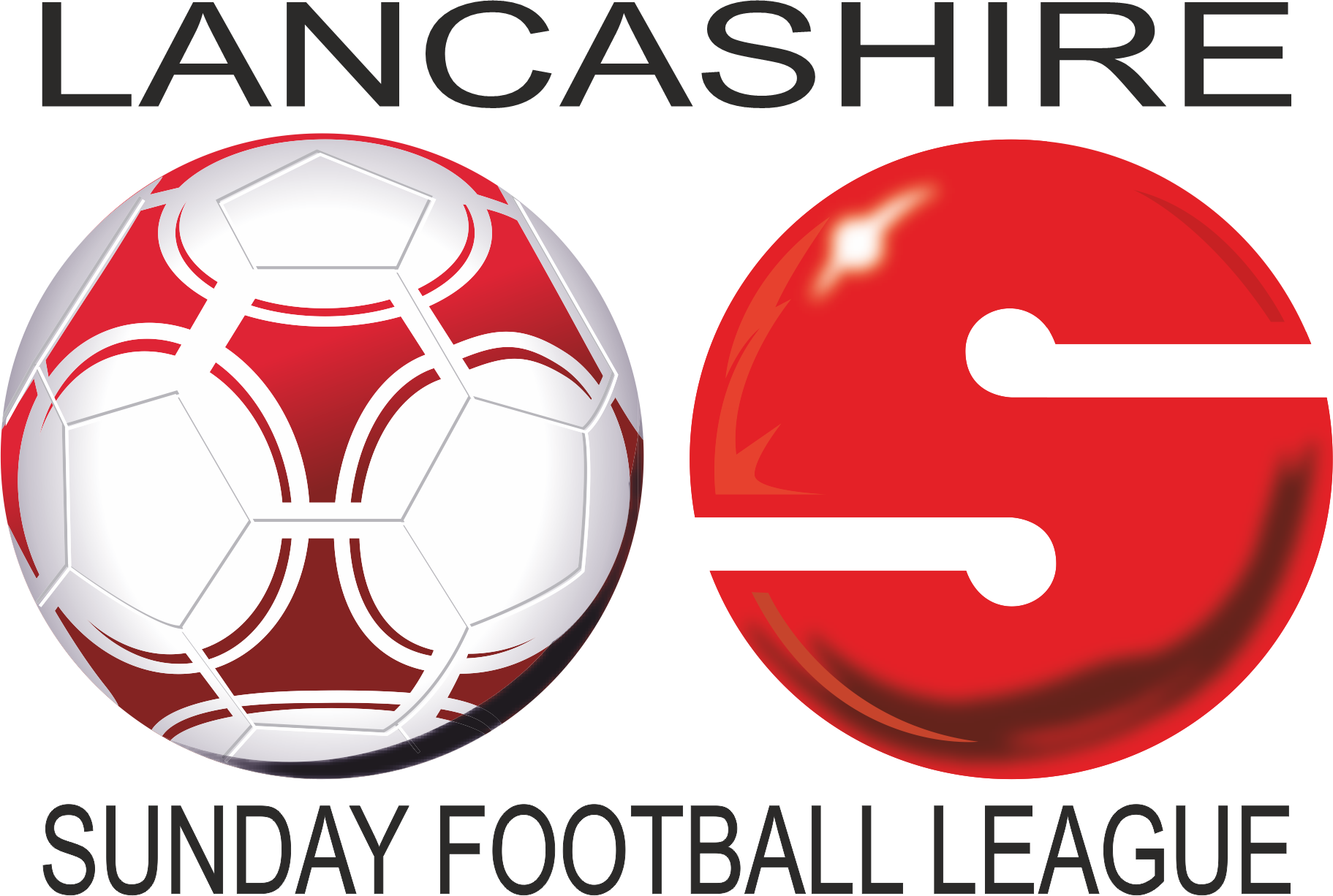 New Referee of the Year
Jack Hargreaves
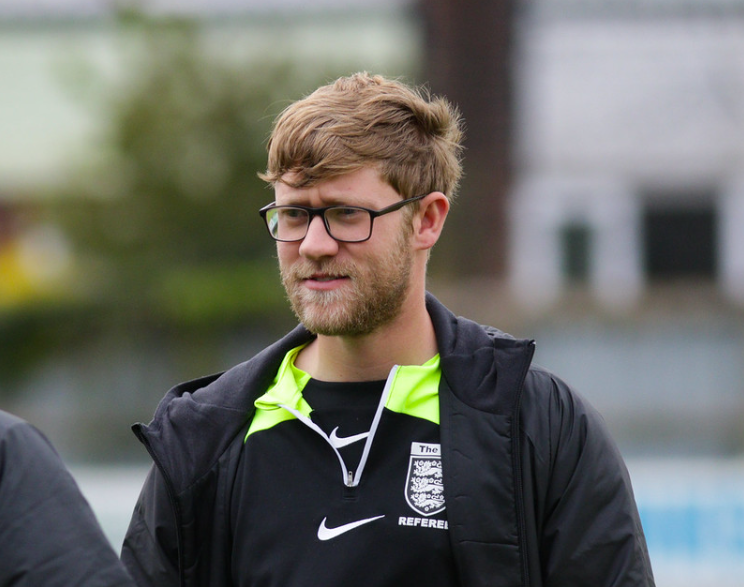 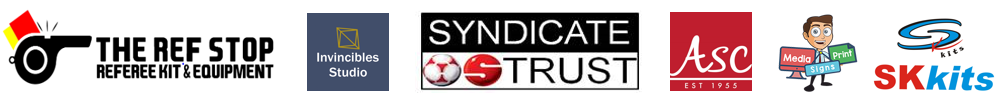 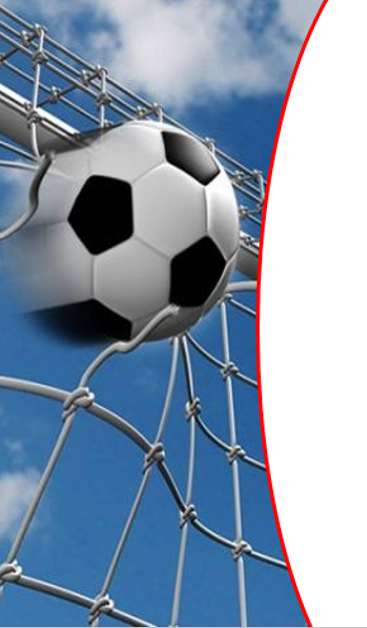 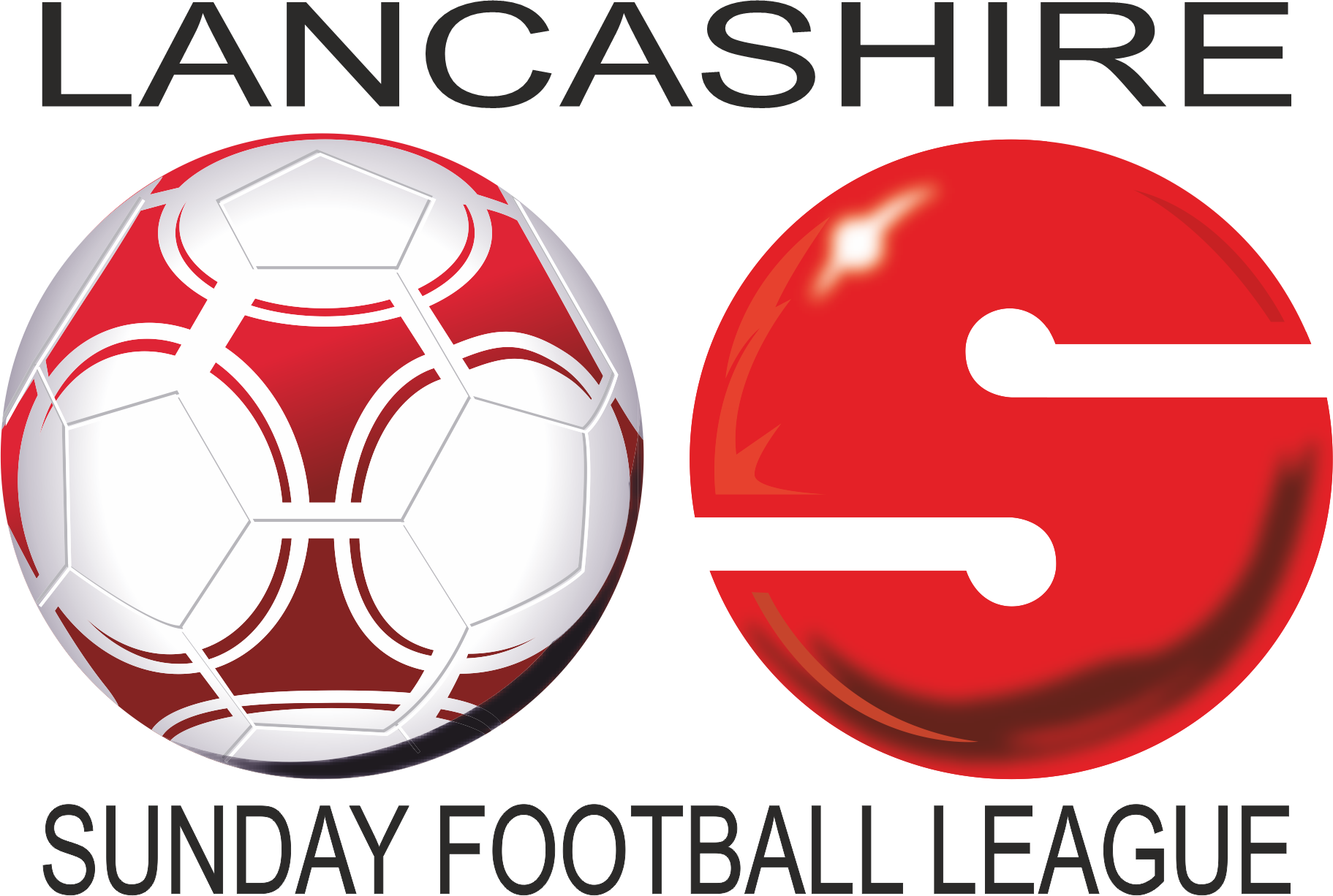 Referee of the Year
Fraser Pemberton
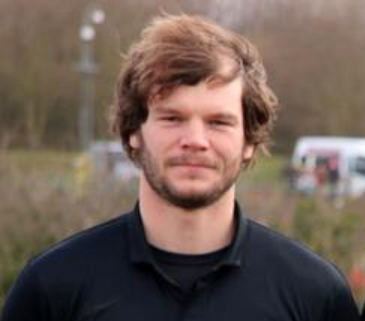 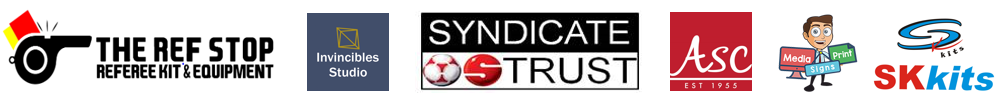 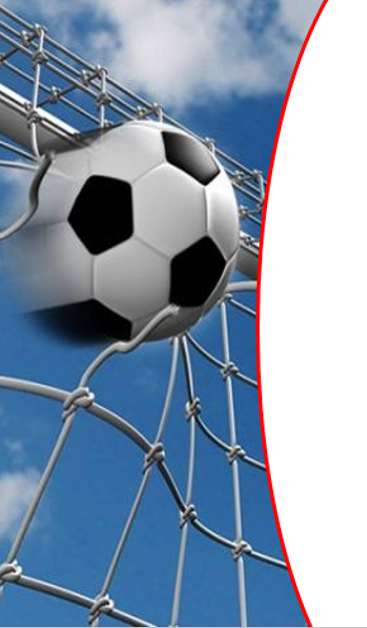 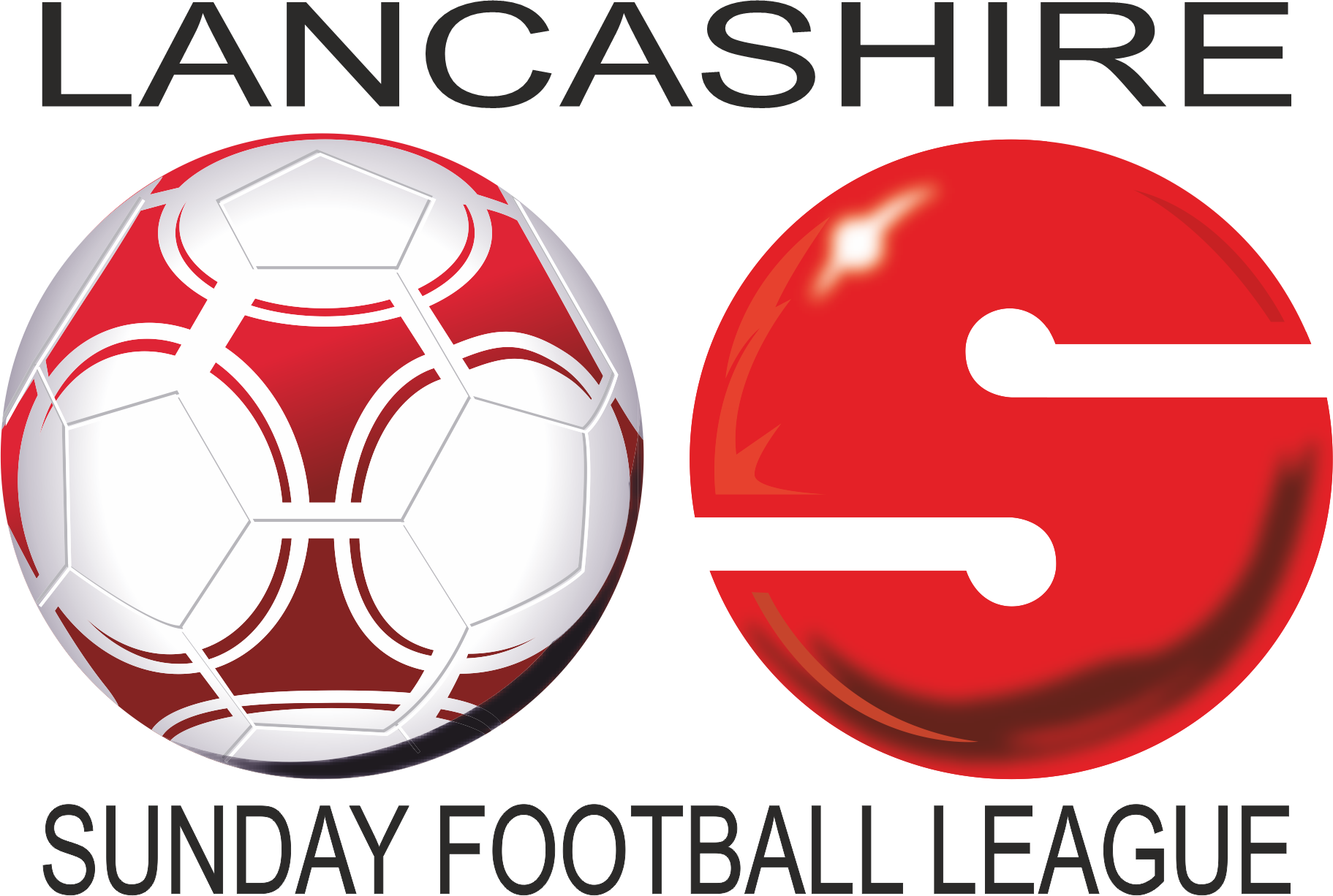 Youth Division White 
Leading Scorer (29 goals)

Callum Hayes
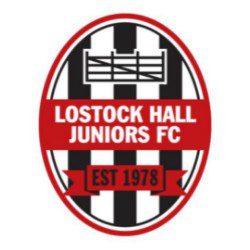 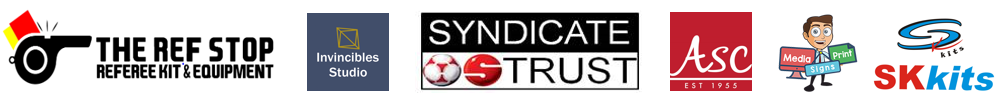 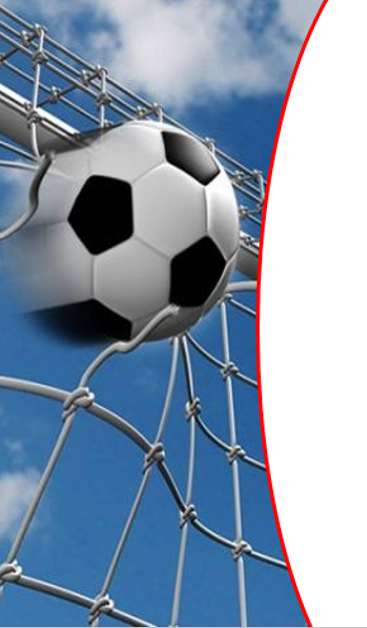 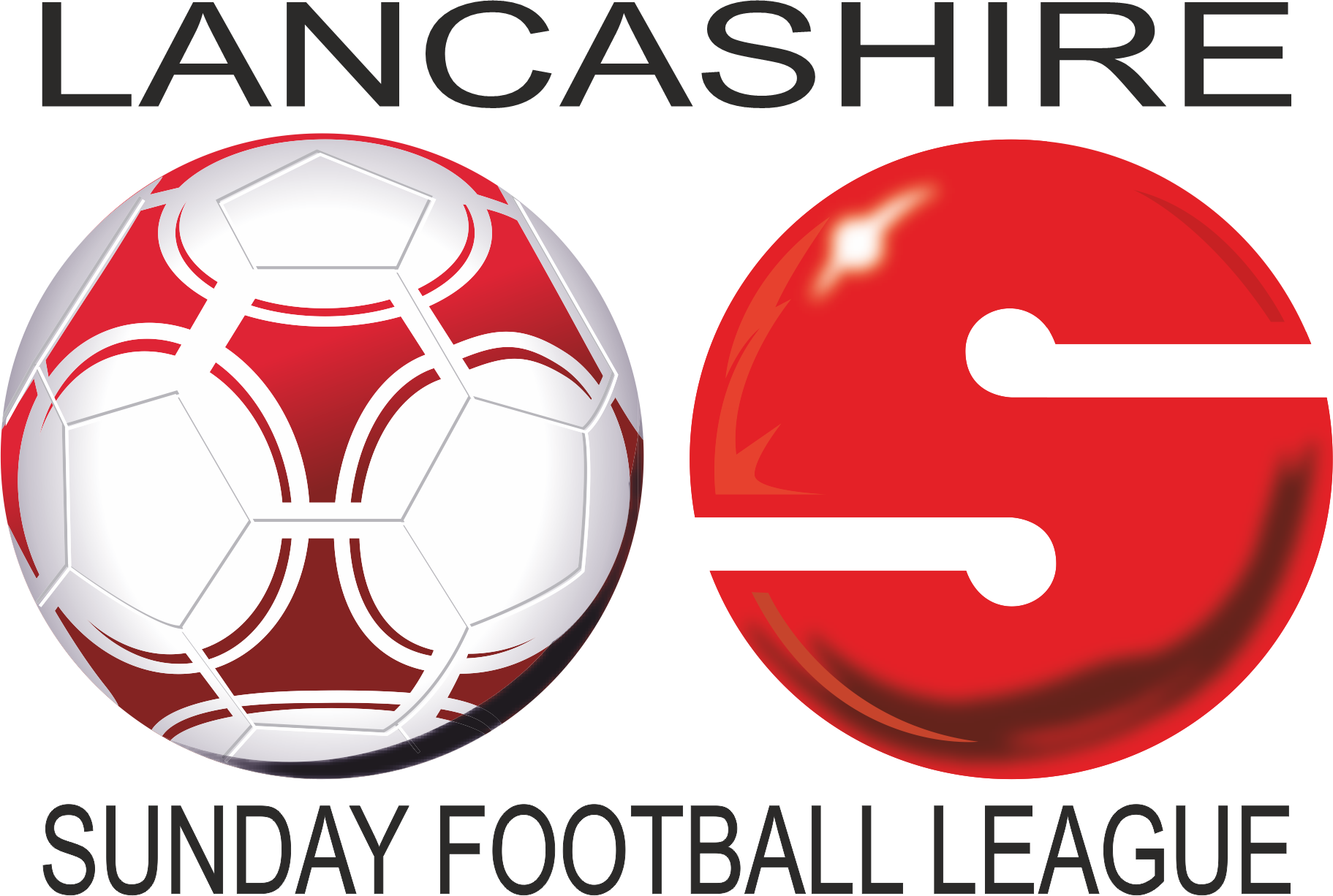 Youth Division Blue 
Leading Scorer (21 goals)

Lewis Corke
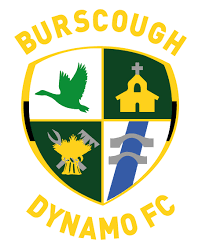 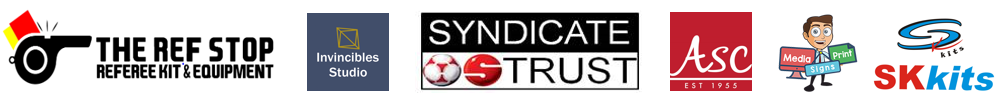 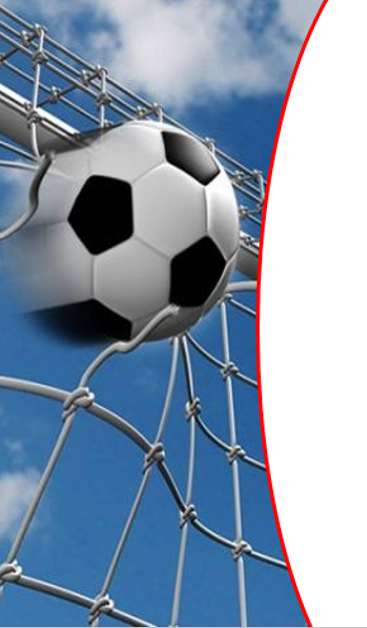 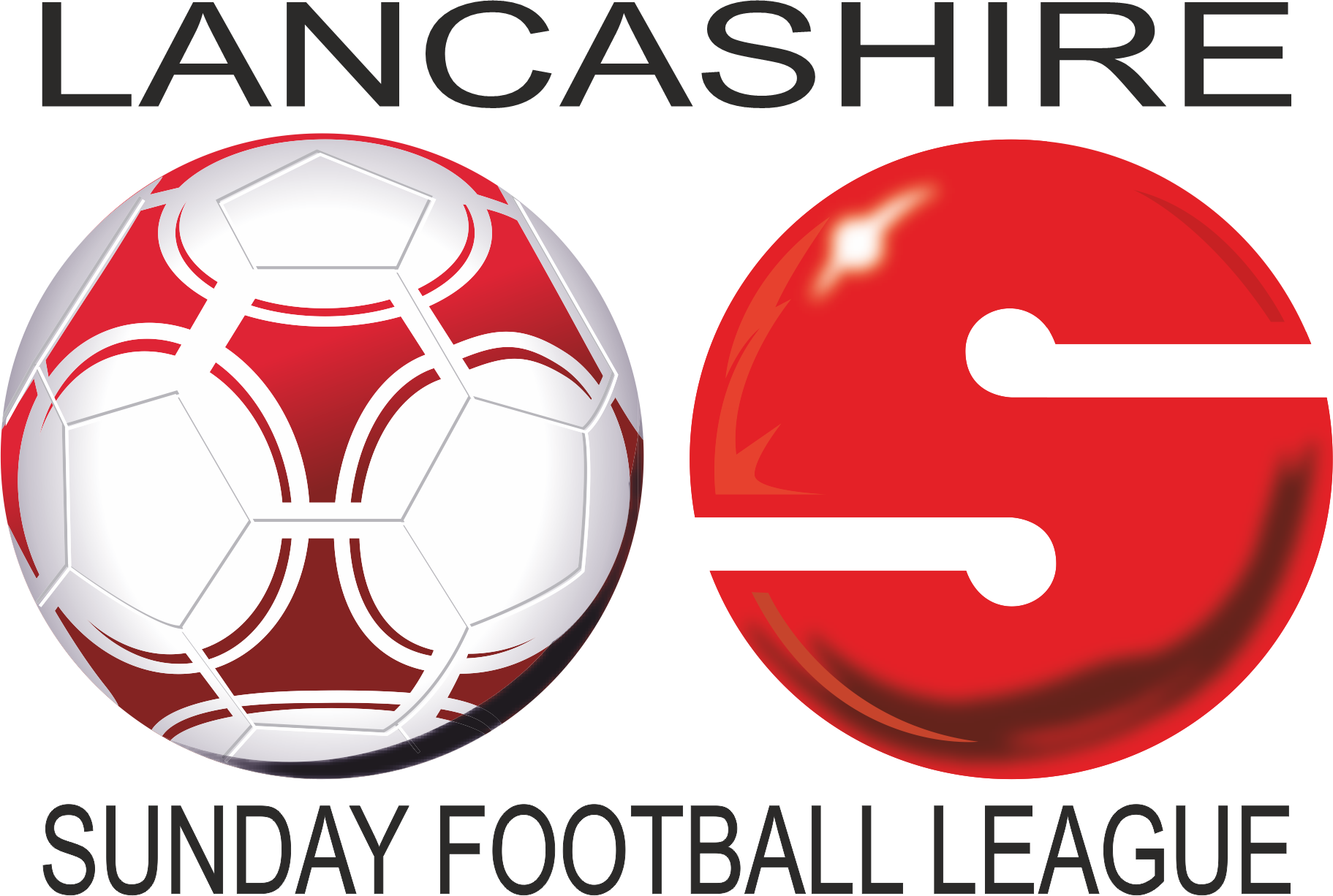 Youth Section
Leading Scorer (33 goals)

Lucas Gornall
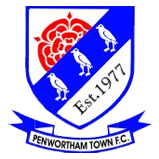 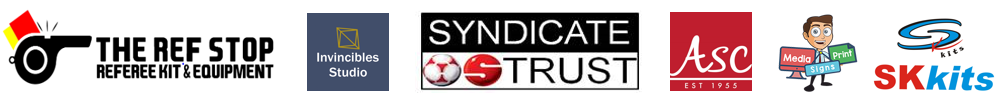 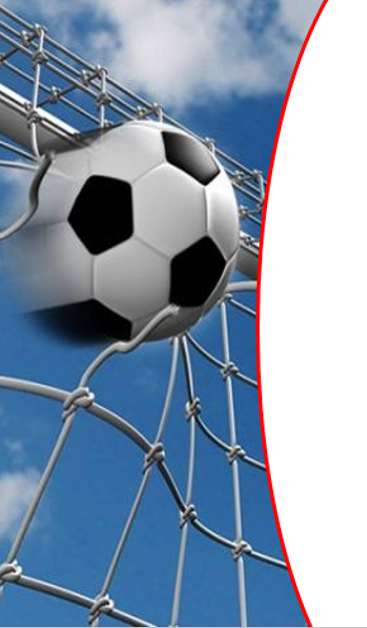 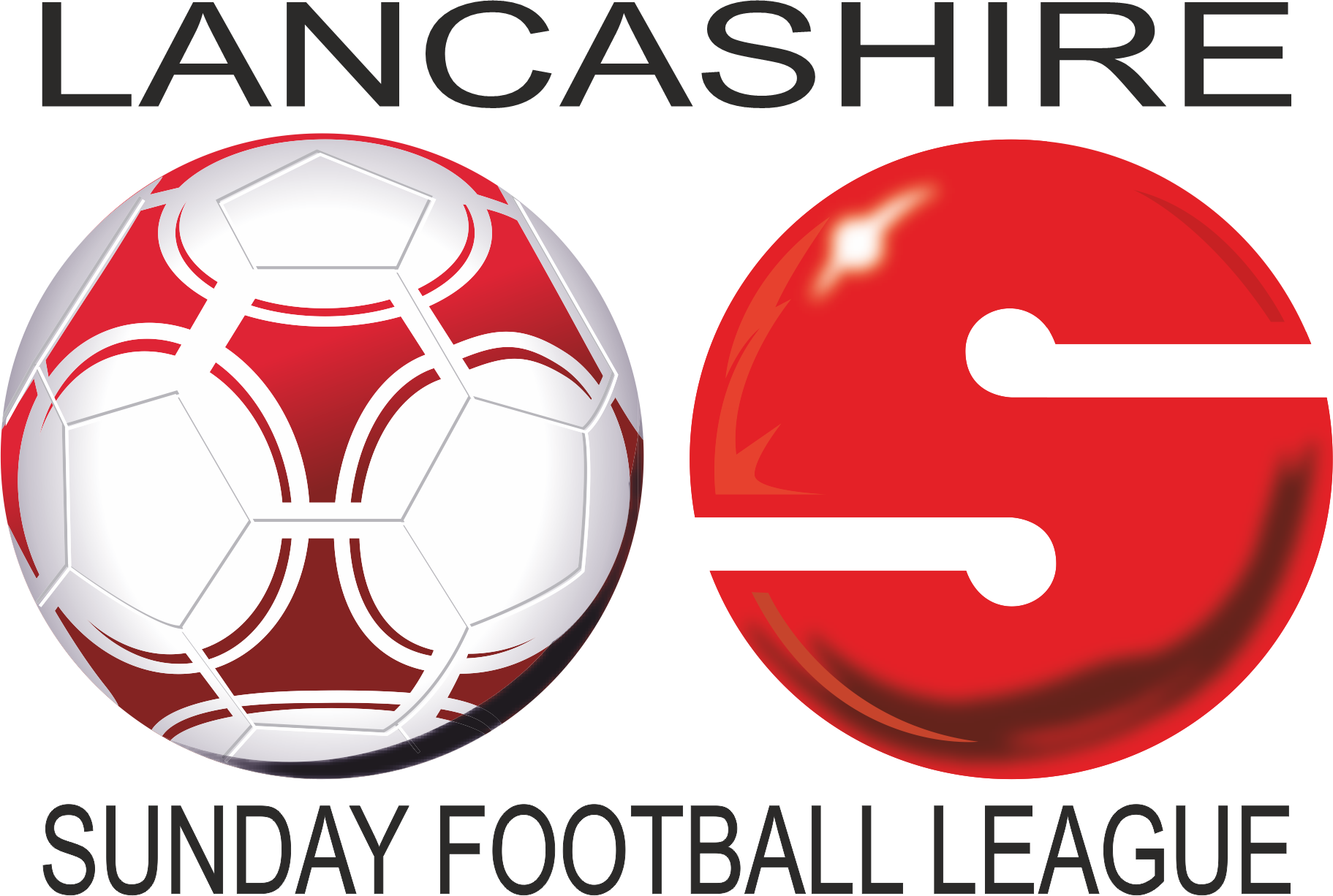 Division Three 
Leading Scorer (42 goals)

Sam Harwood
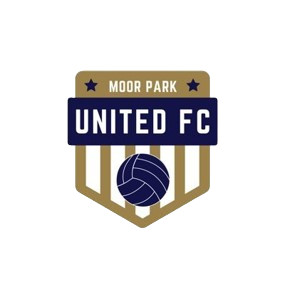 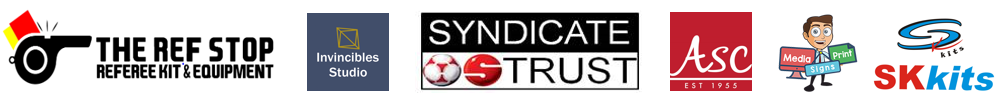 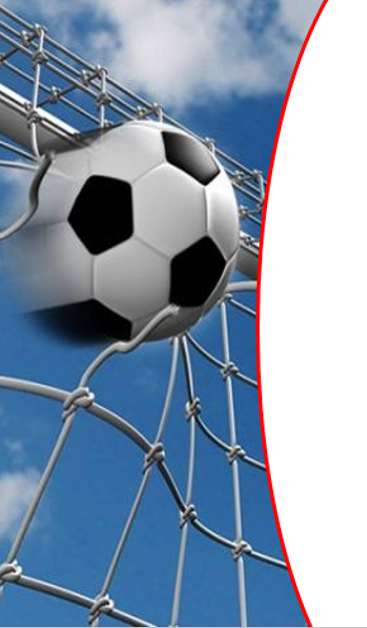 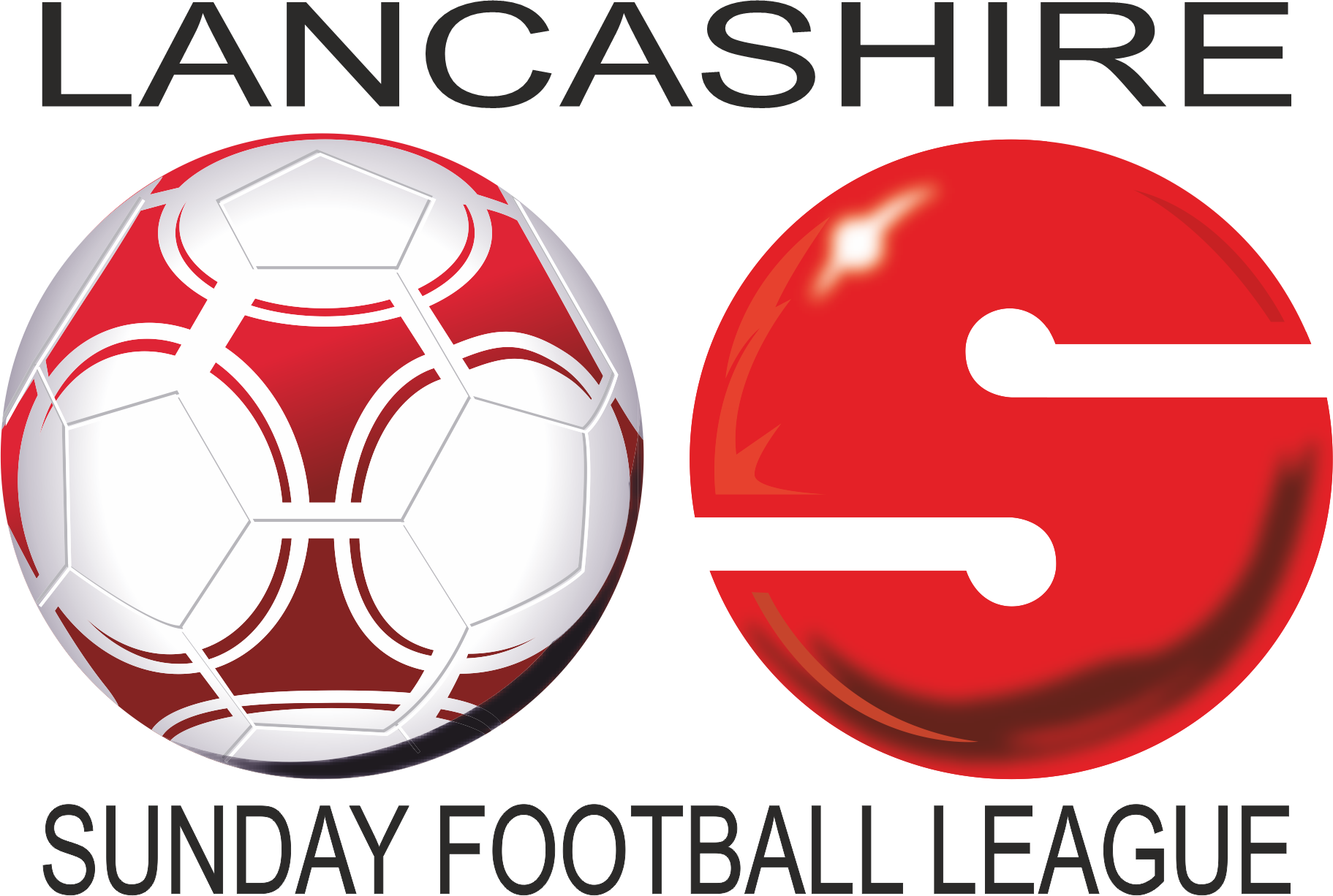 Division Two
Leading Scorer (31 goals)

Joseph Richardson
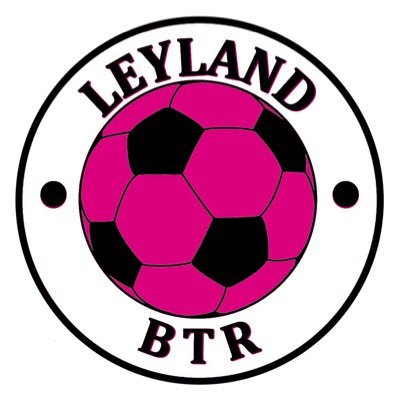 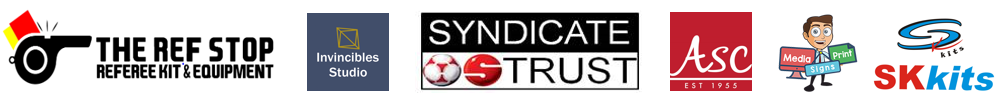 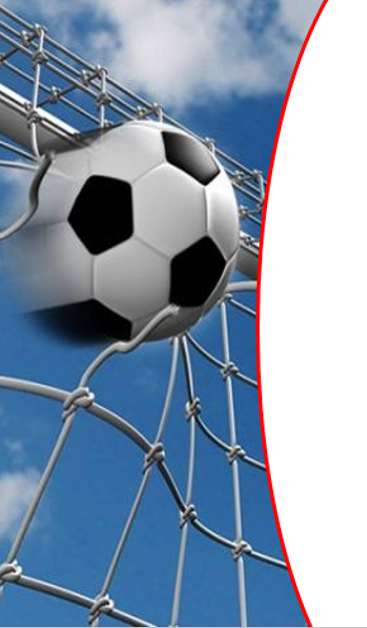 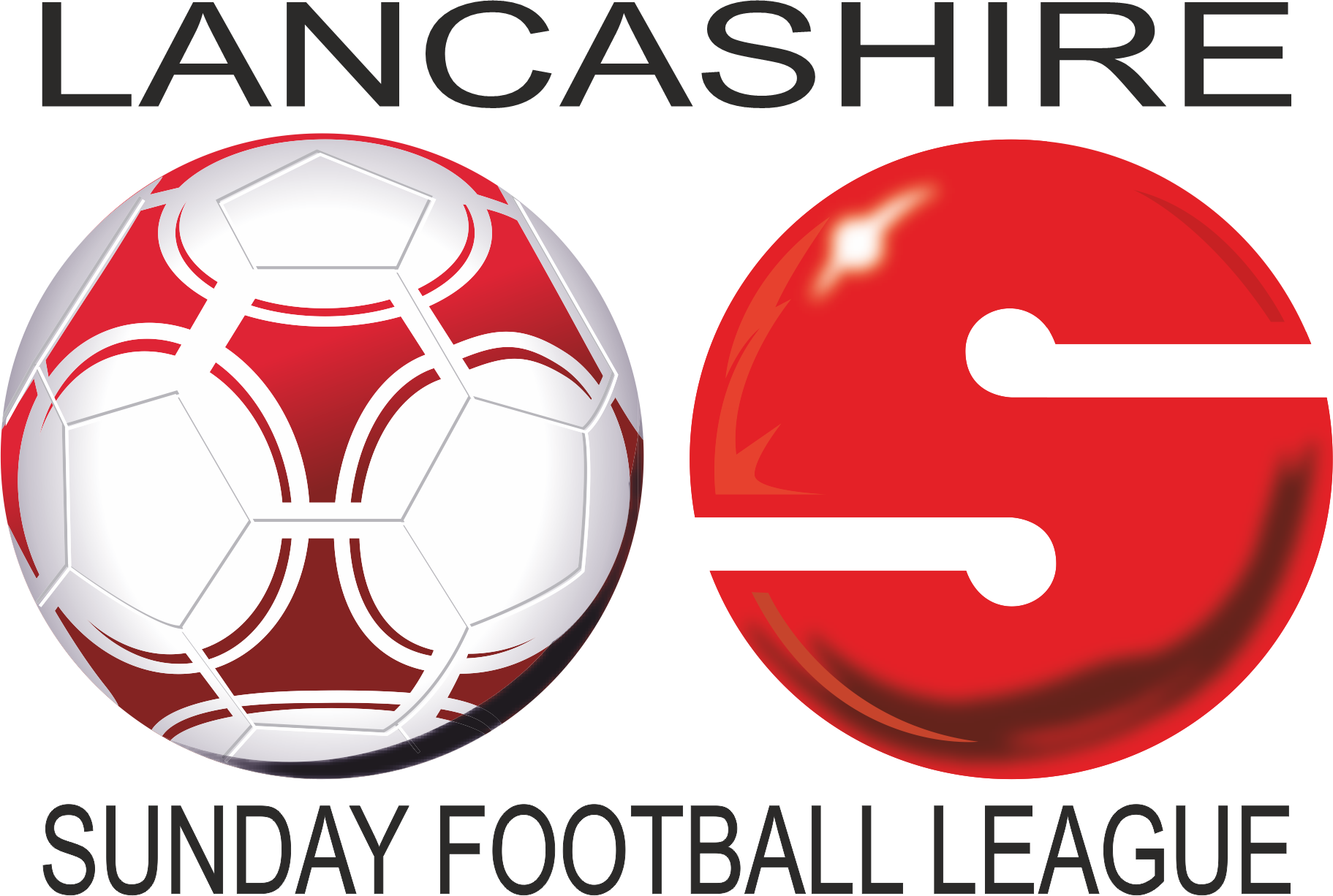 Division One
Leading Scorer (31 goals)

Byron Andrew
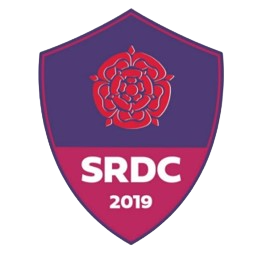 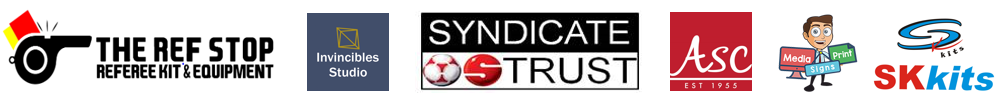 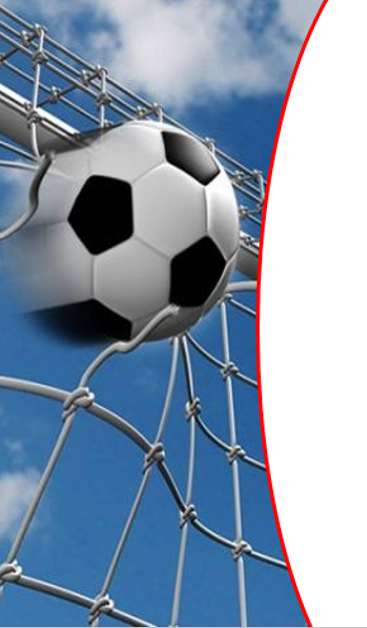 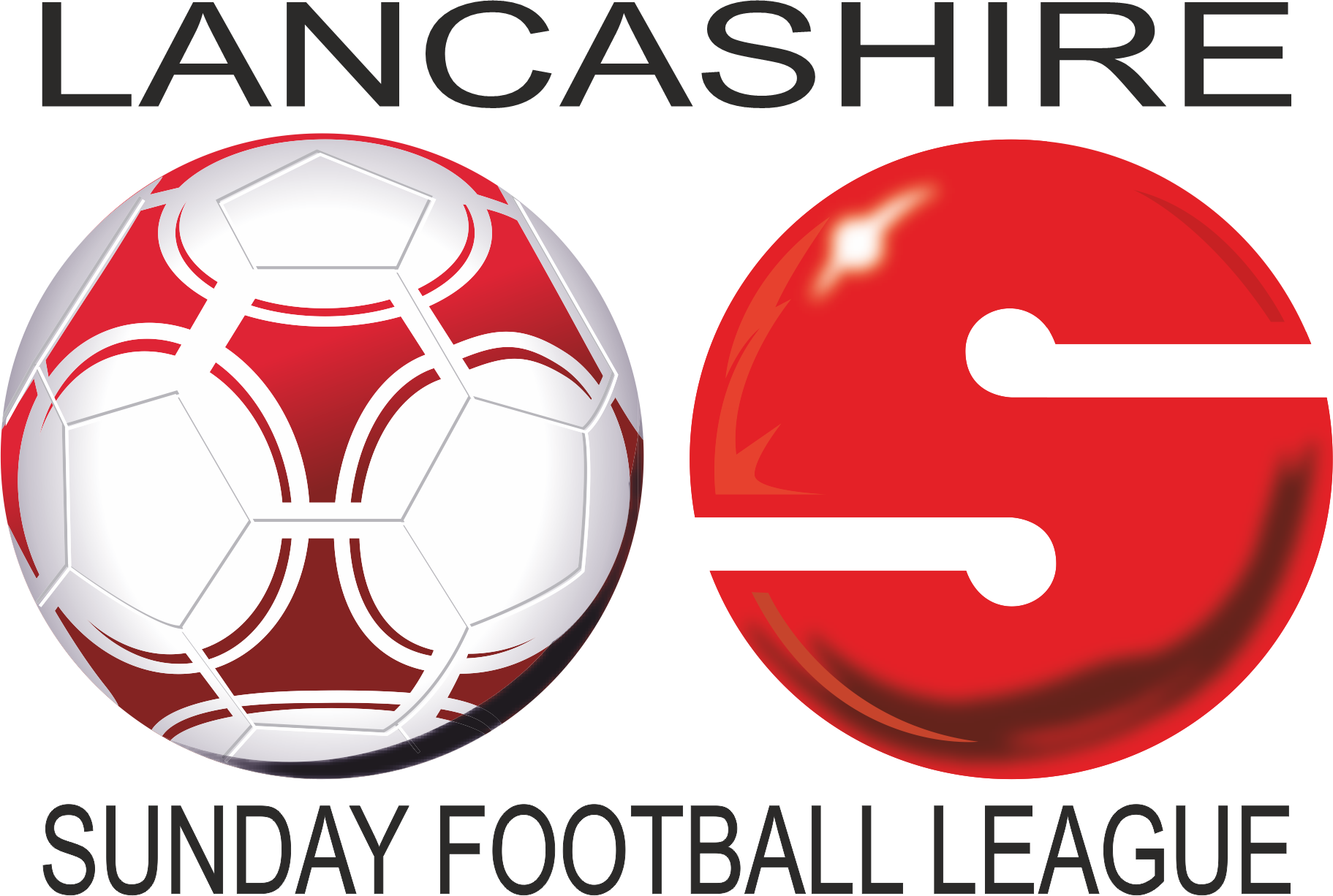 Premier Division 
Leading Scorer (14 goals)

Harry Fisher
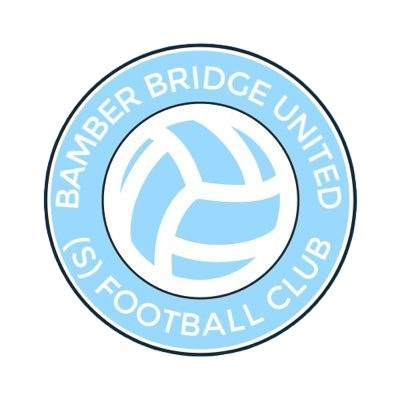 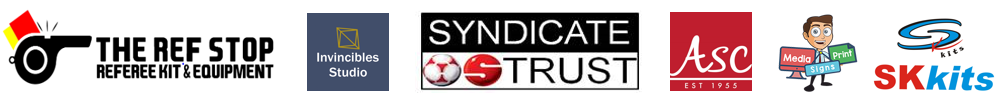 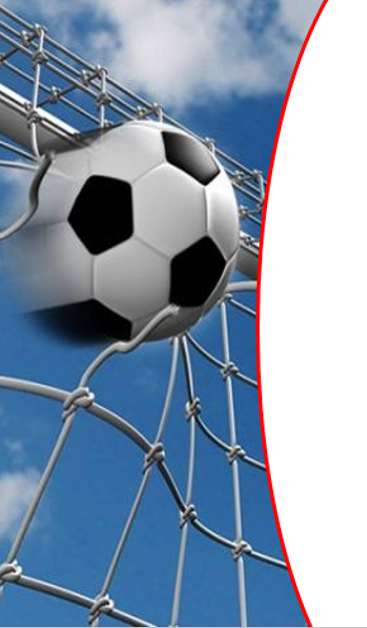 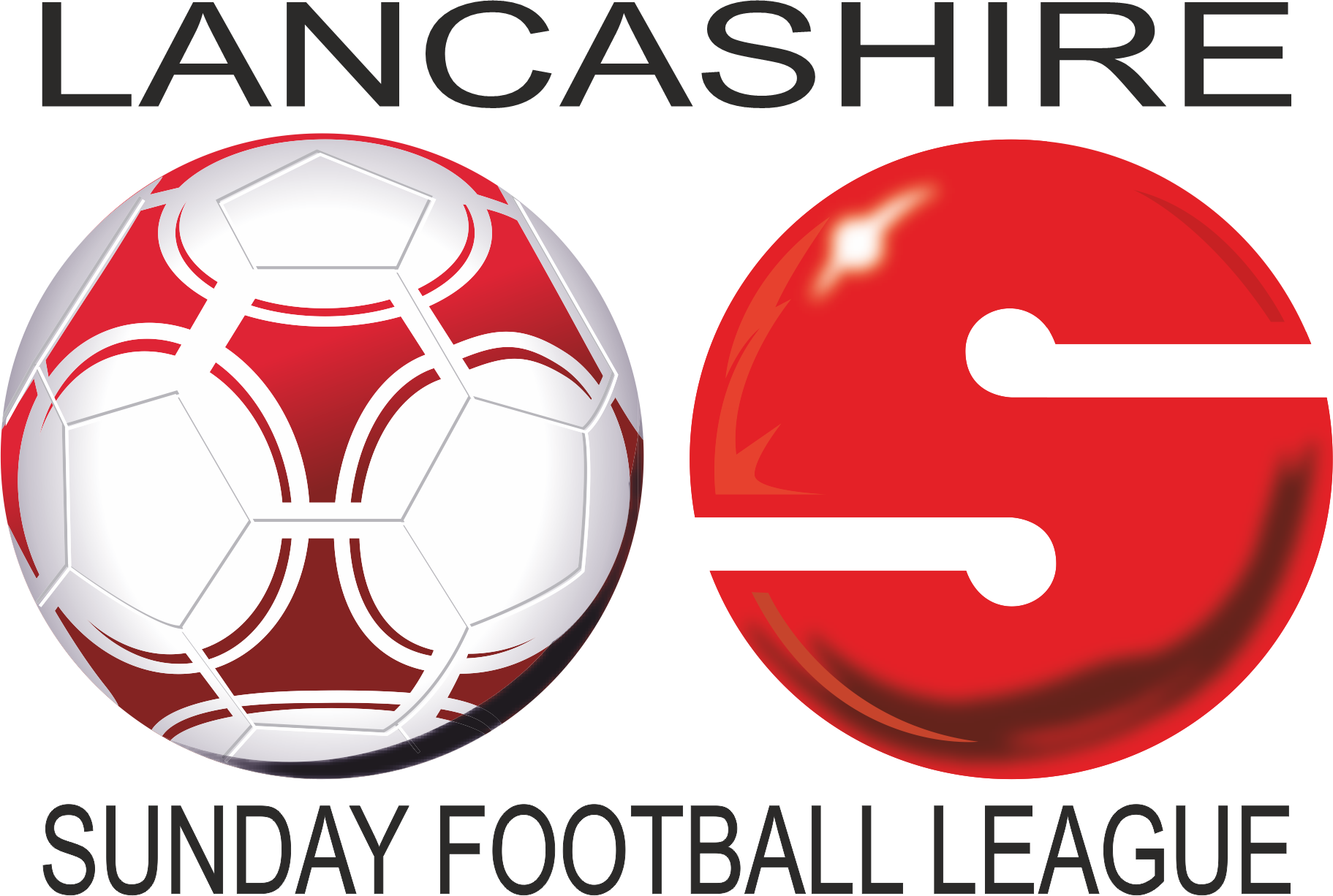 Premier Division 
Leading Scorer (14 goals)

Reece Thompson
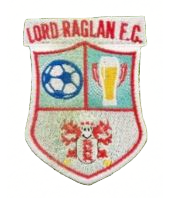 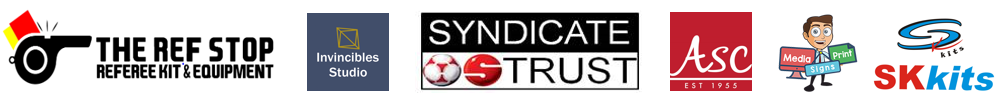 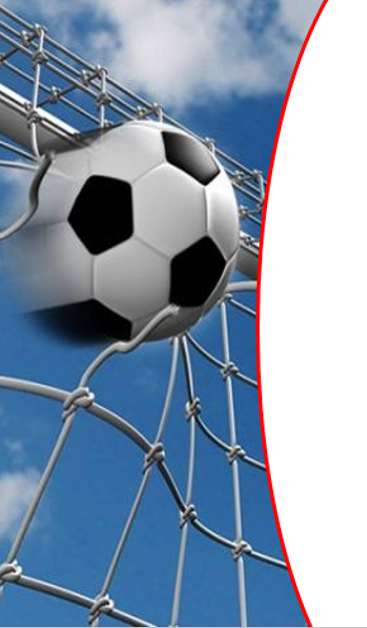 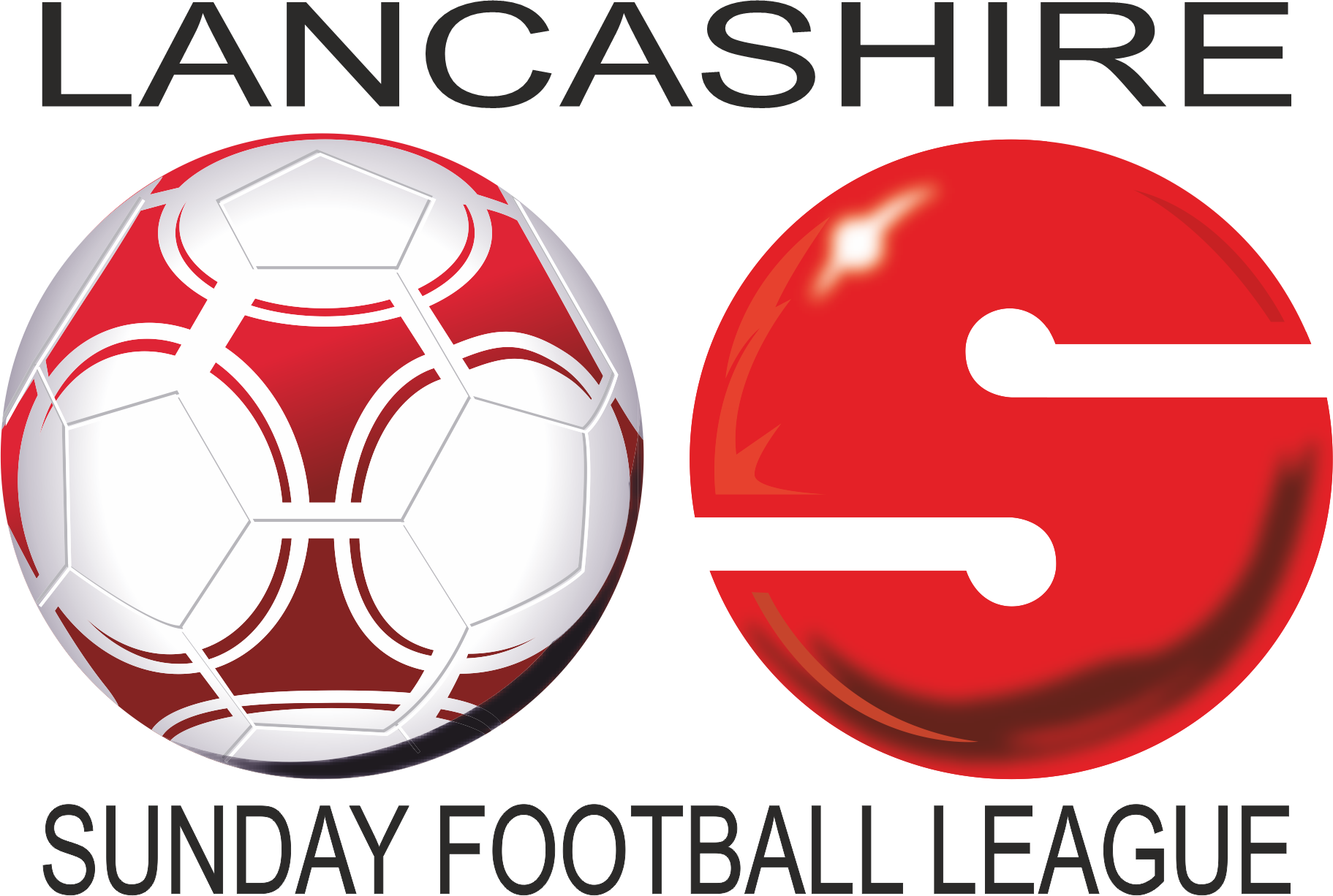 Open Age Section
Leading Scorer (44 goals)

Jack Mountain
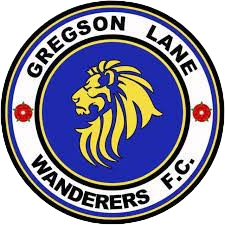 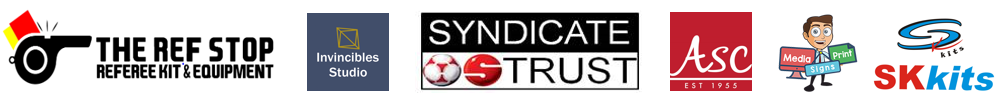 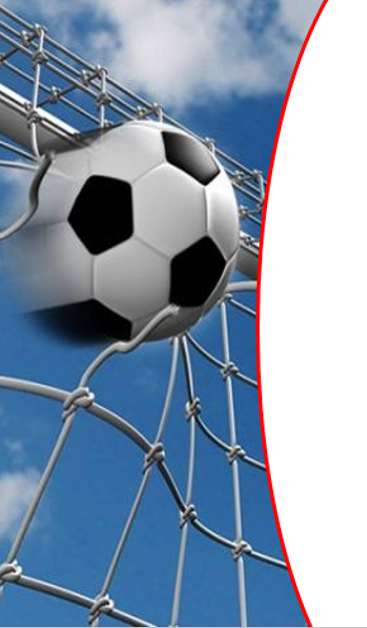 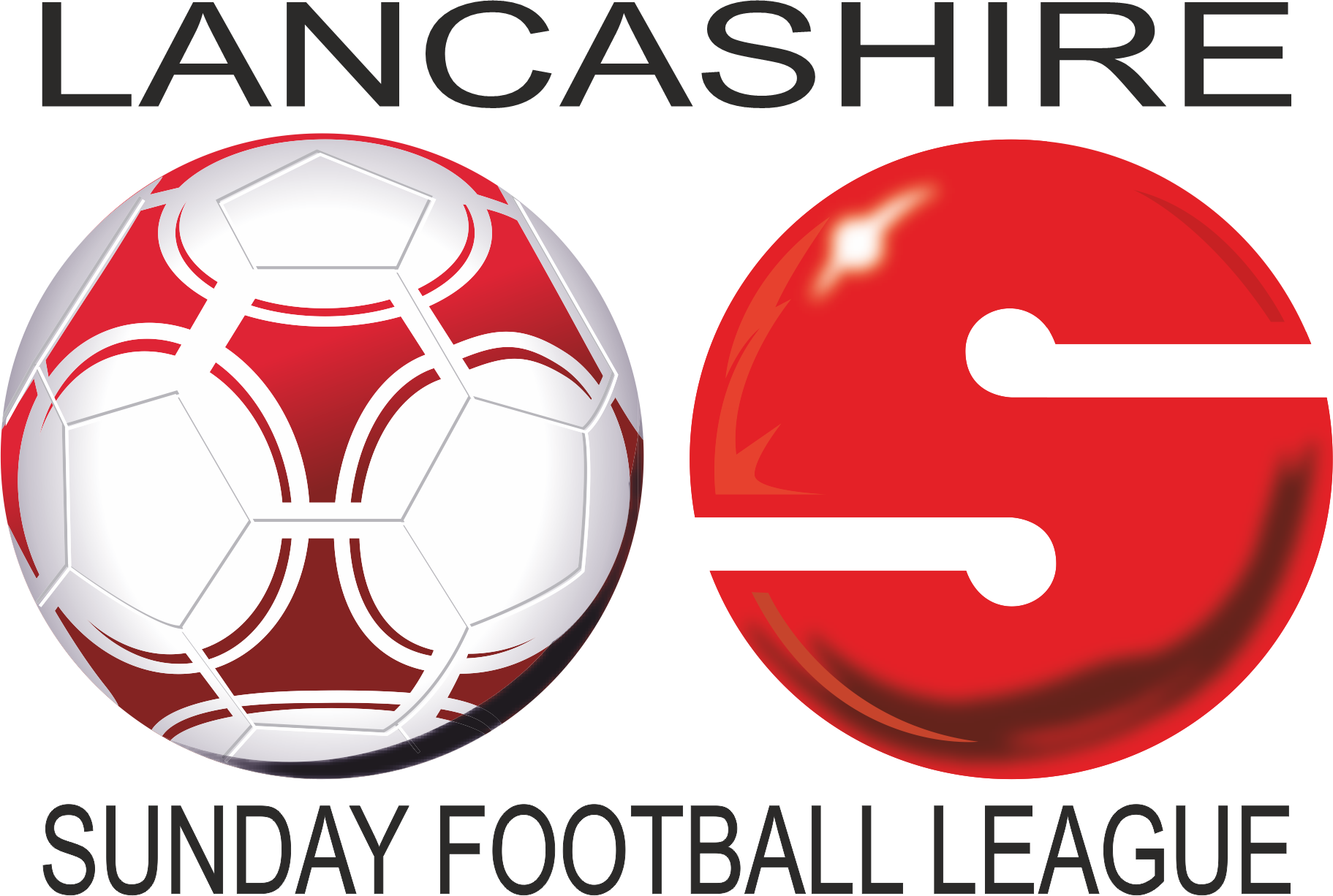 Youth Trophy Winners
Lostock St Gerards
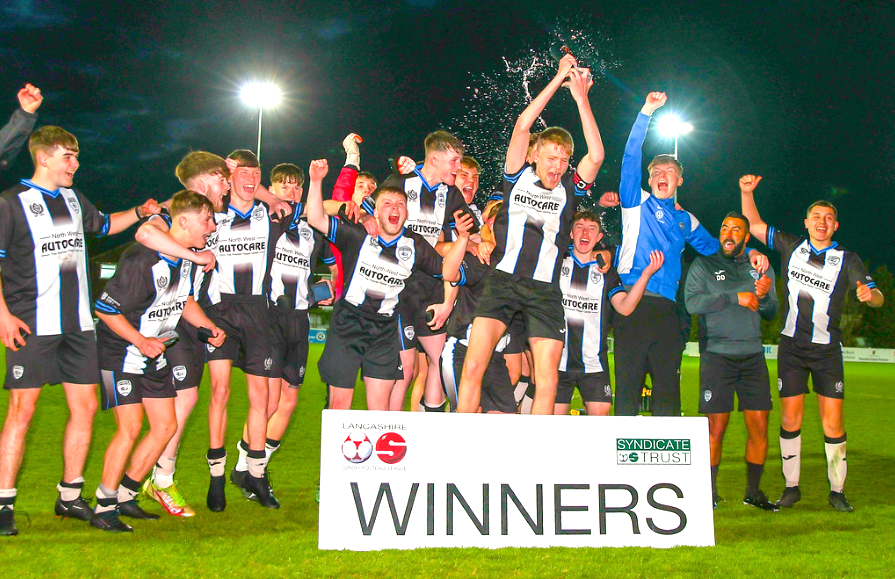 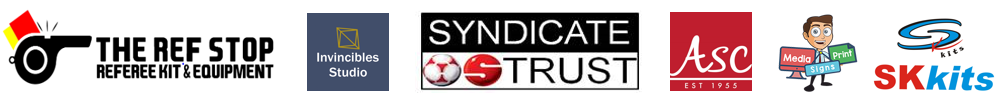 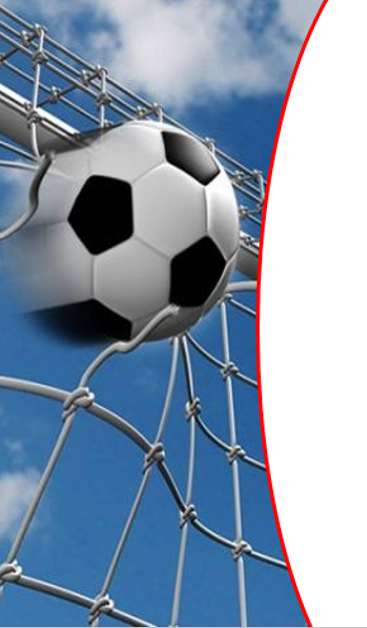 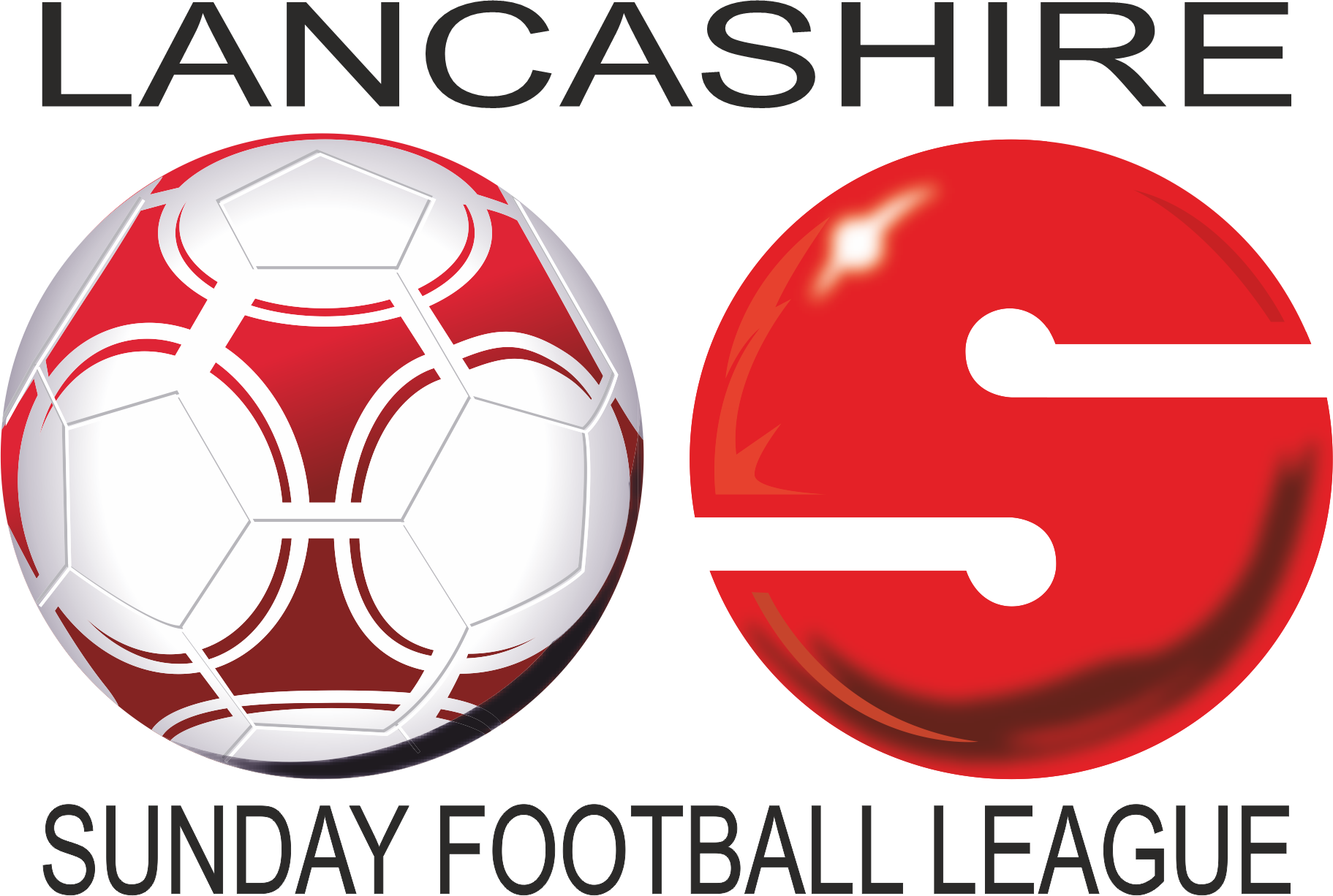 Youth Cup Winners
Atherton Collieries
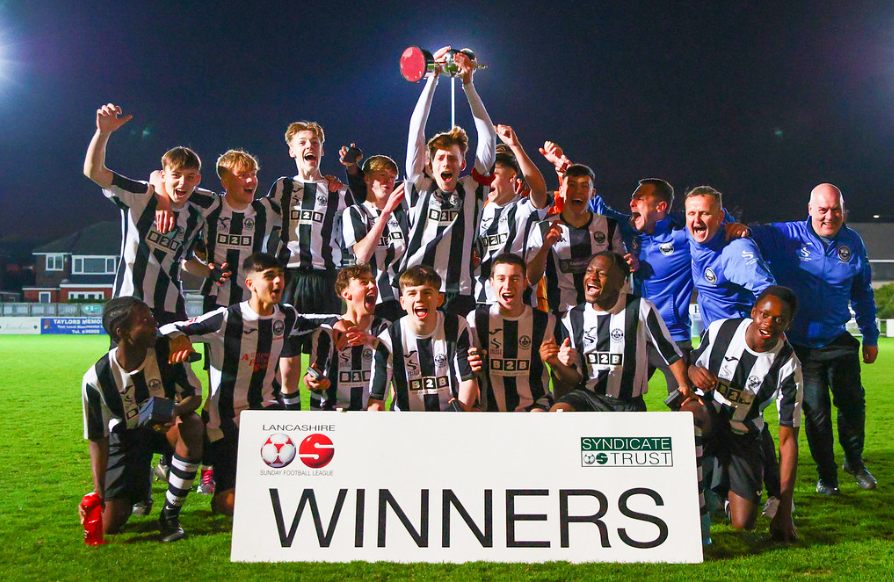 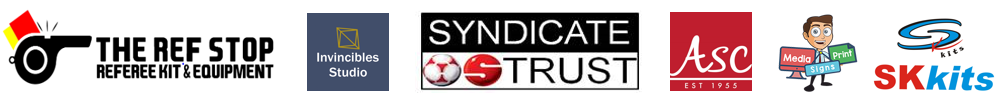 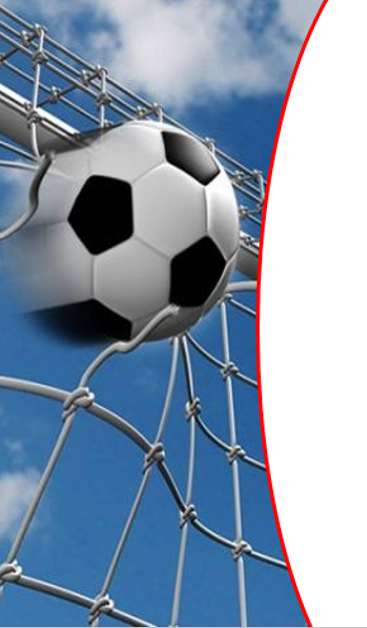 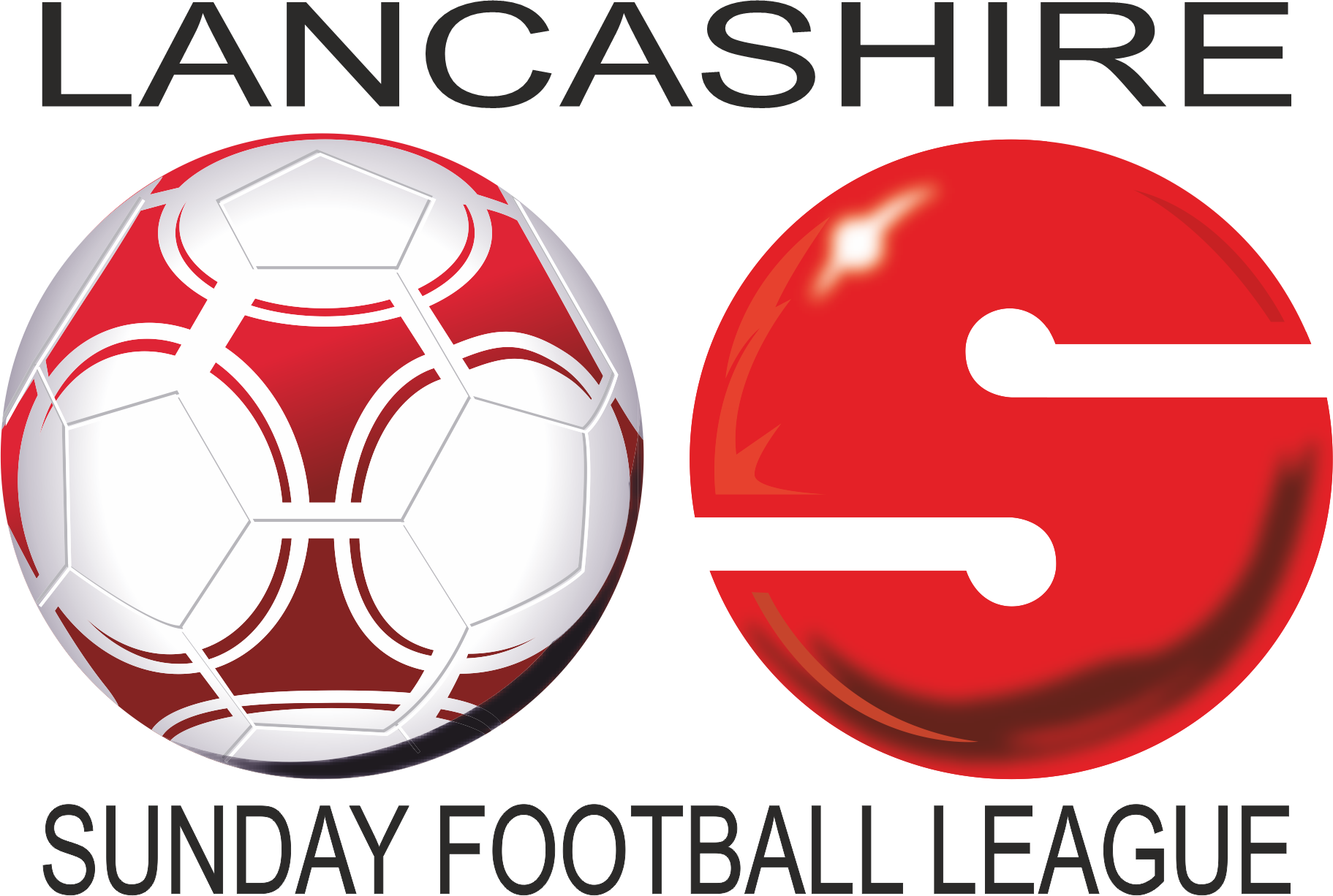 Presidents Cup Winners
AFC Lytham (FY)
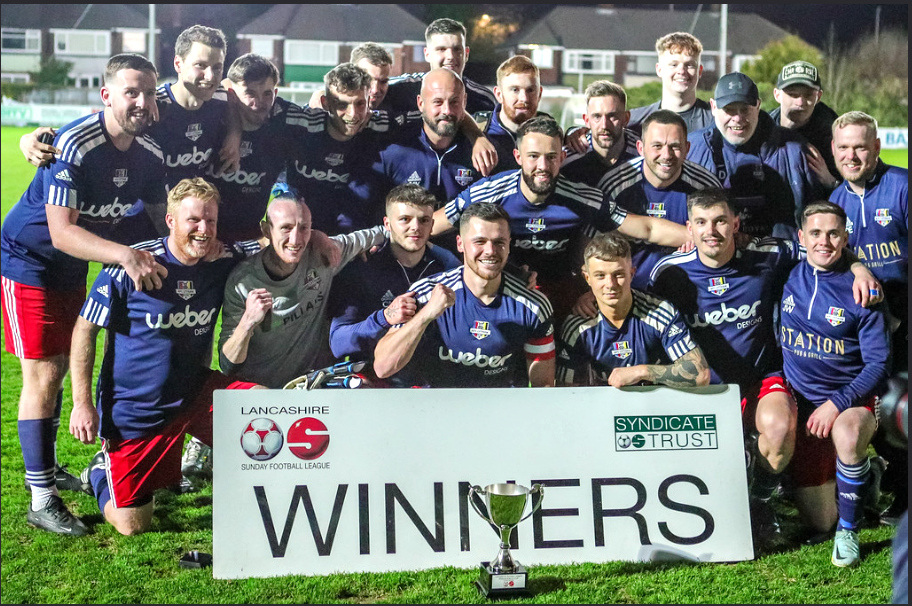 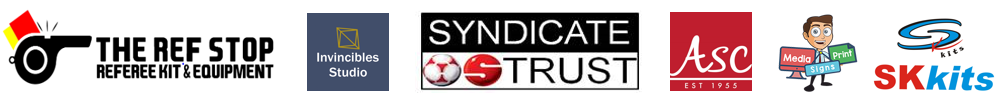 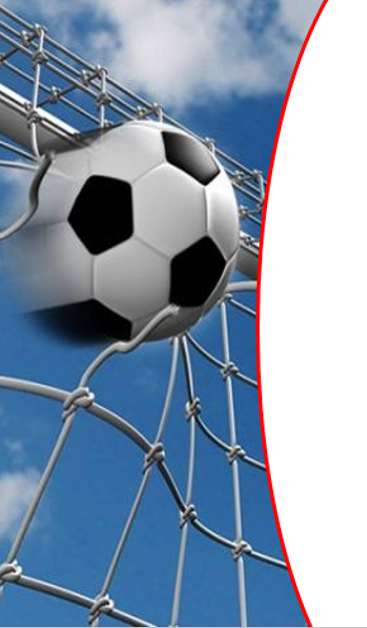 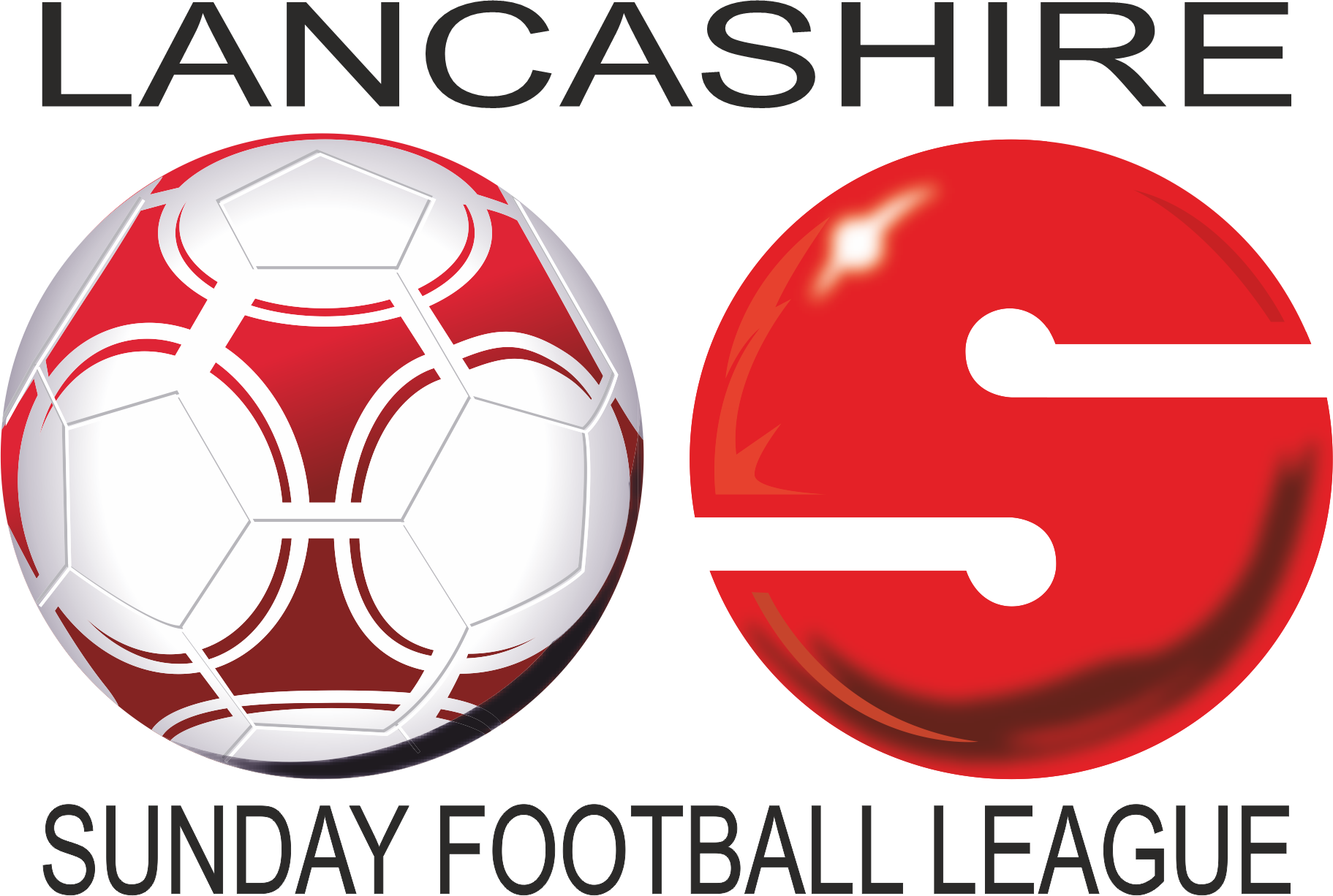 Challenge Cup Winners
Bamber Bridge Utd
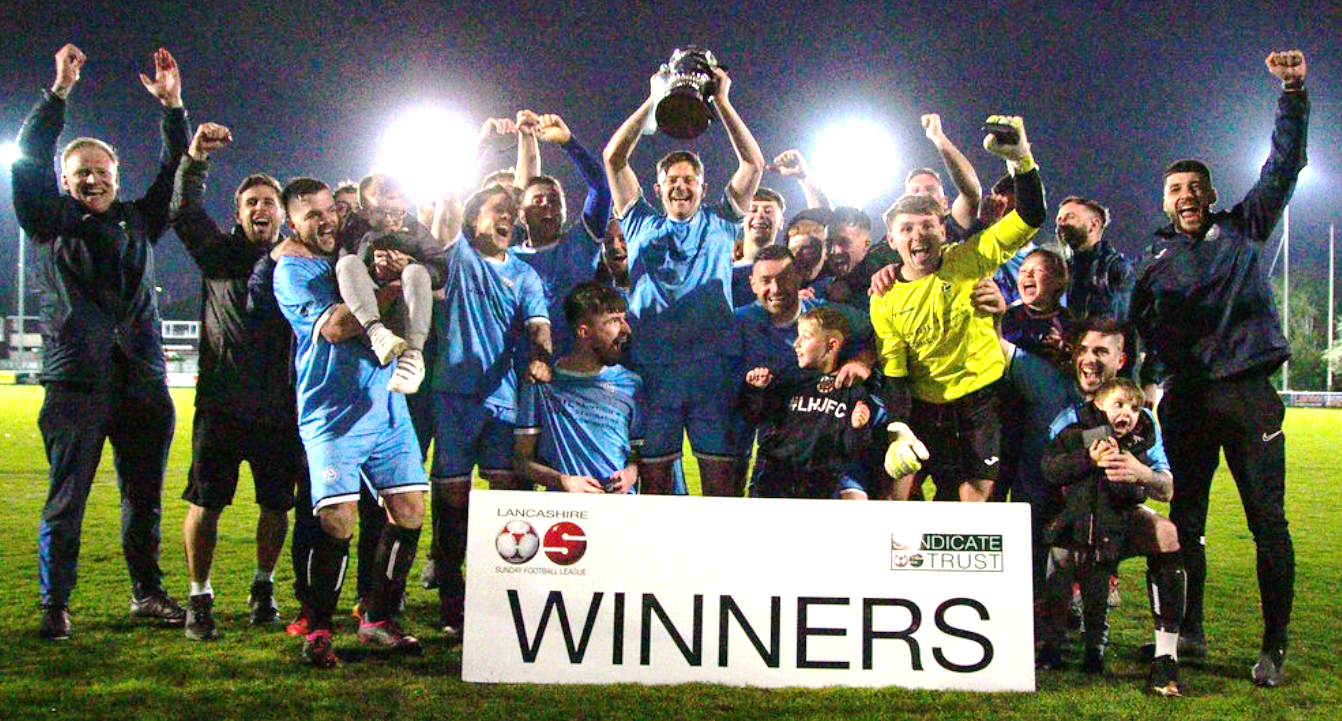 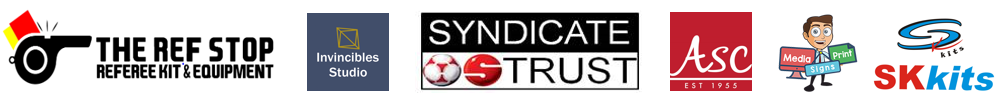 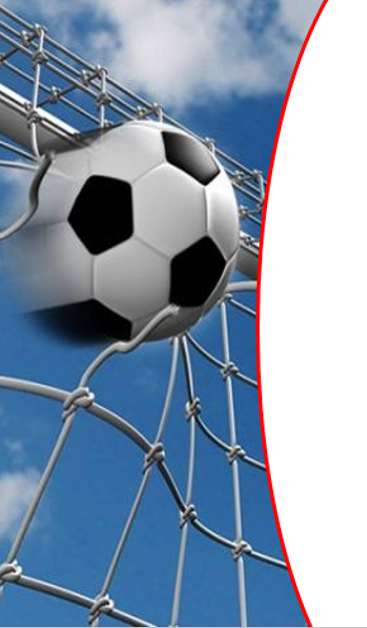 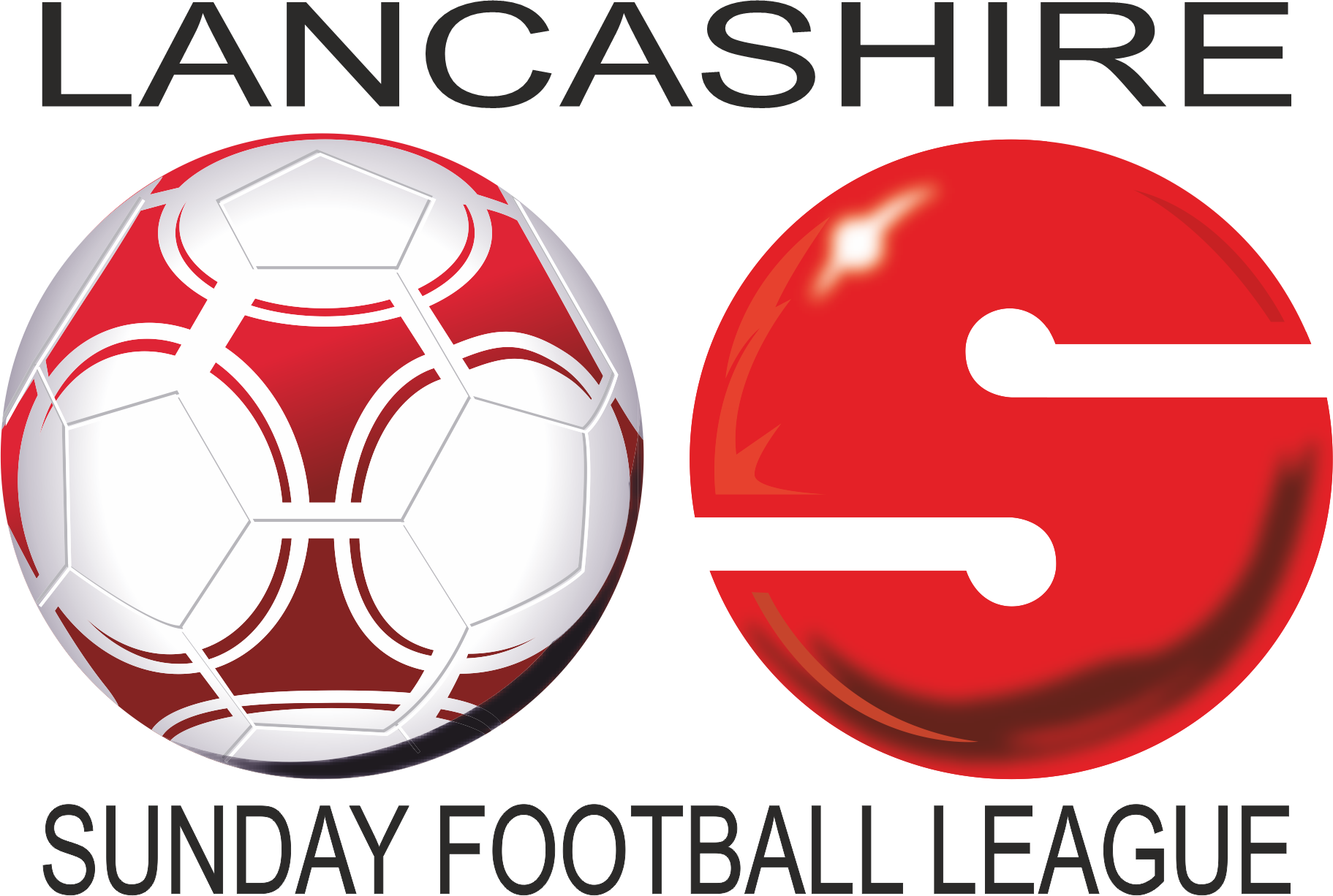 Youth Division White

Penwortham St Teresa’s
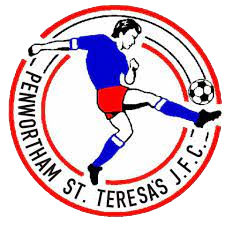 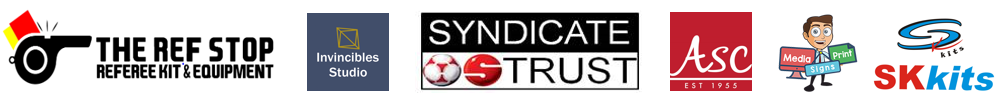 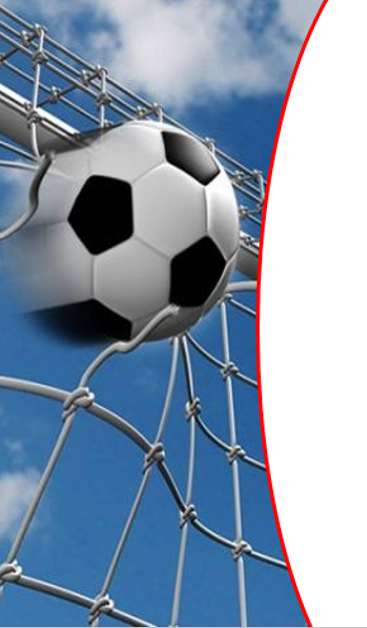 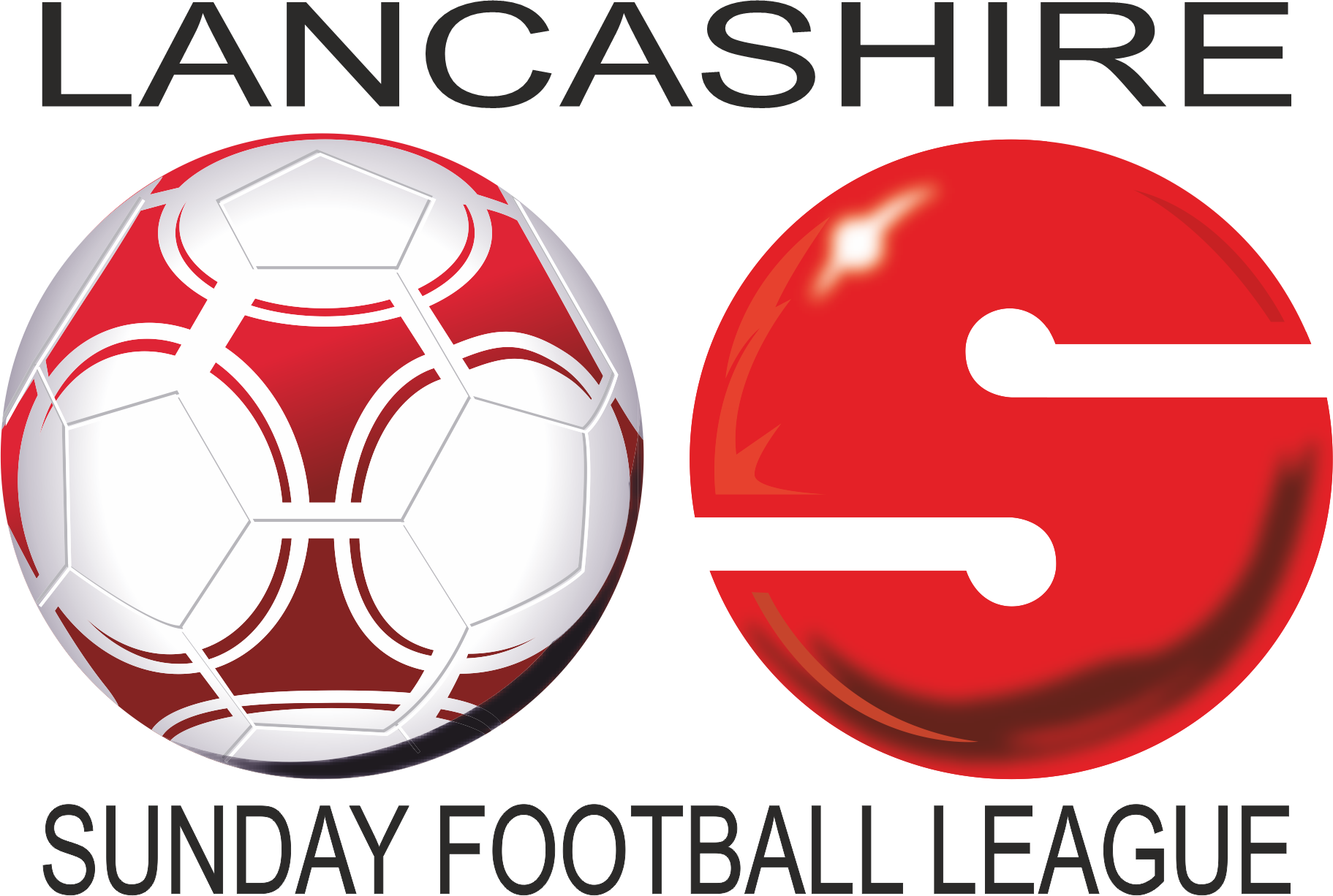 Youth Division Red

Penwortham Town
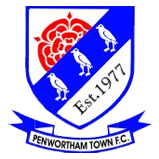 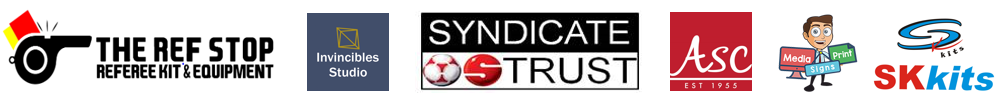 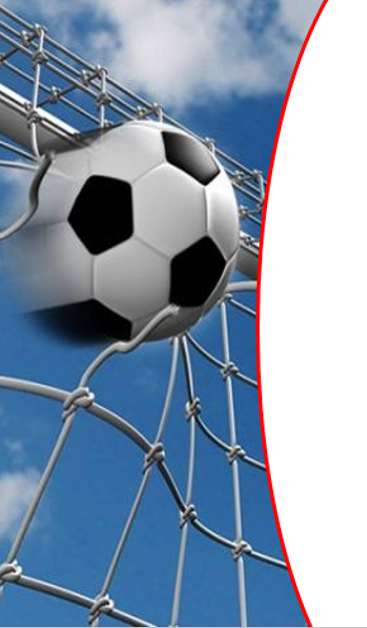 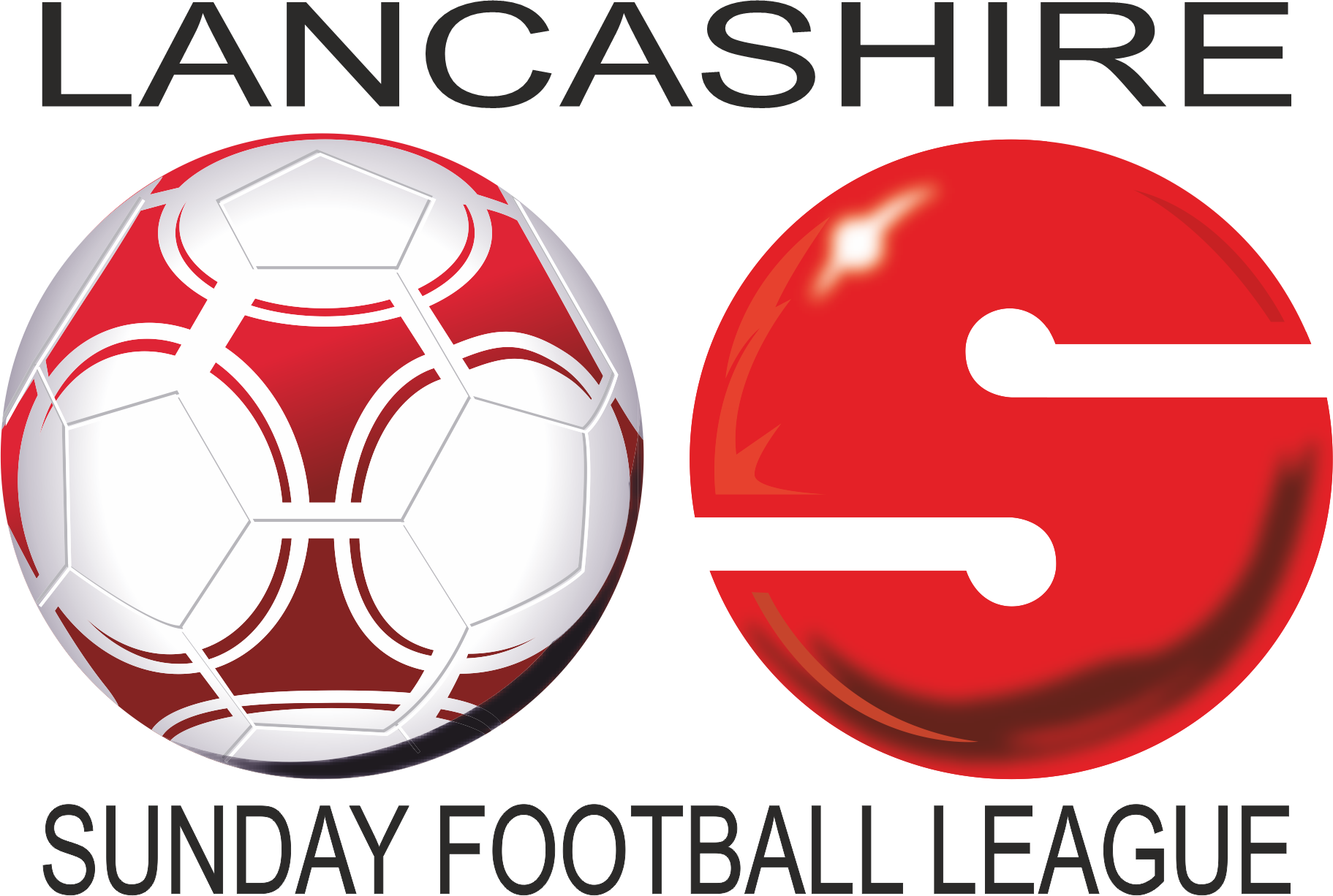 Youth Division Blue

Burscough Dynamo U18
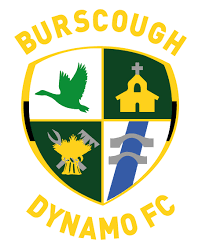 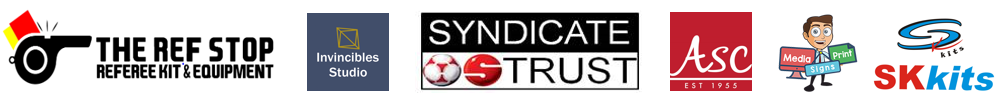 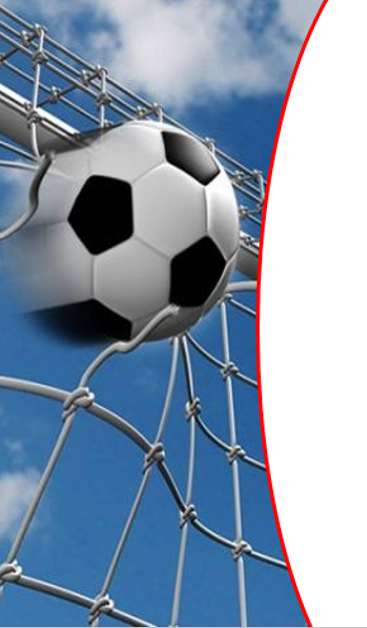 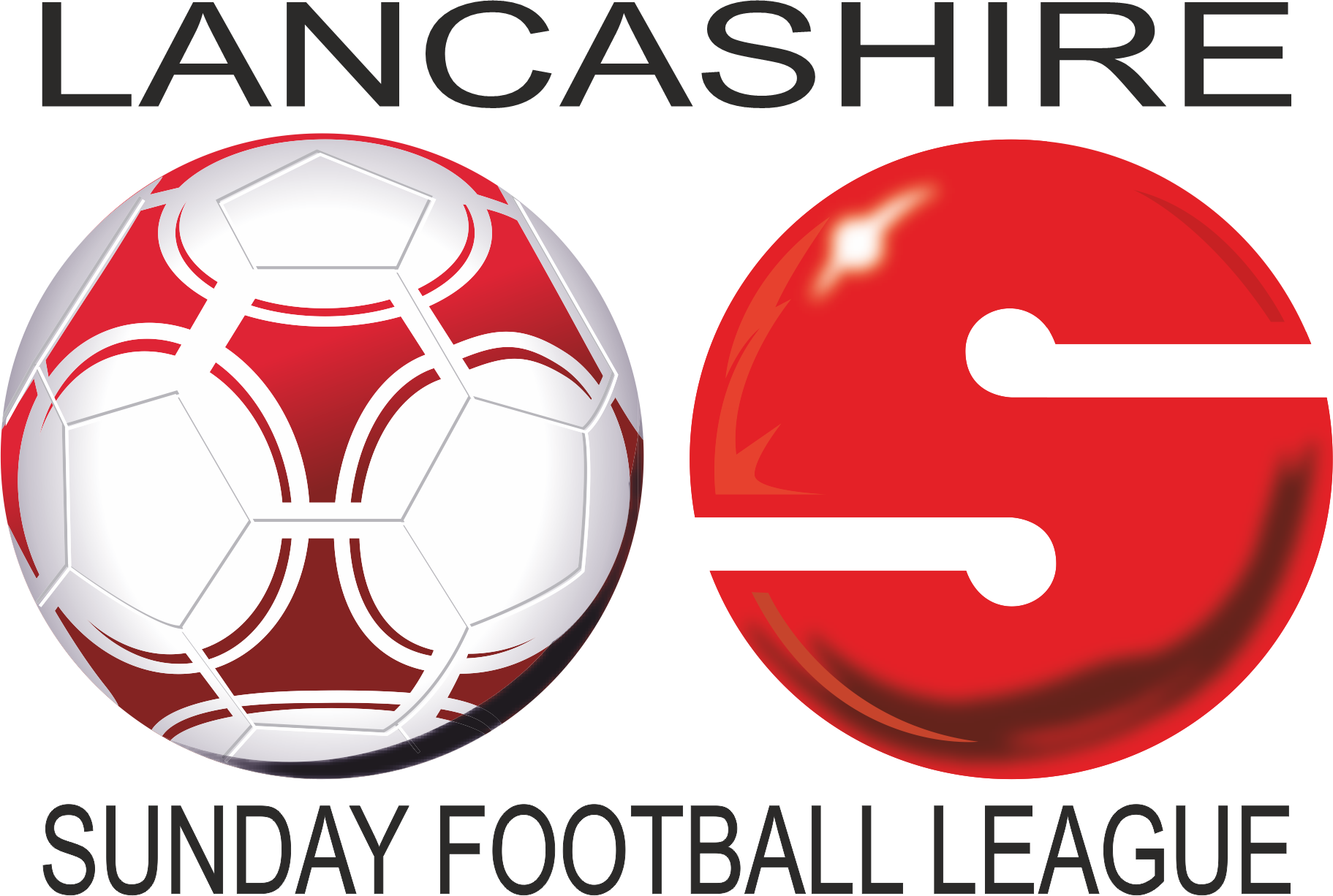 Division Four

AFC Lytham (FY)
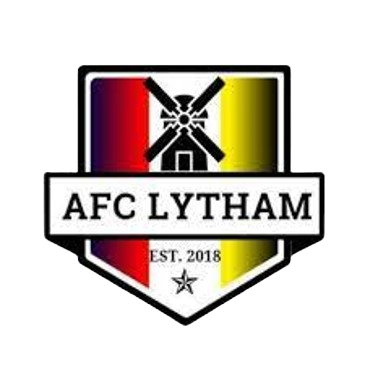 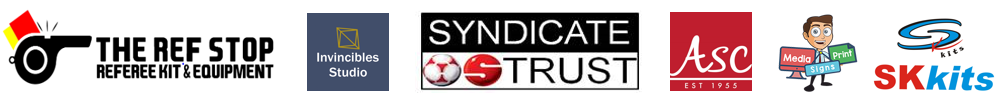 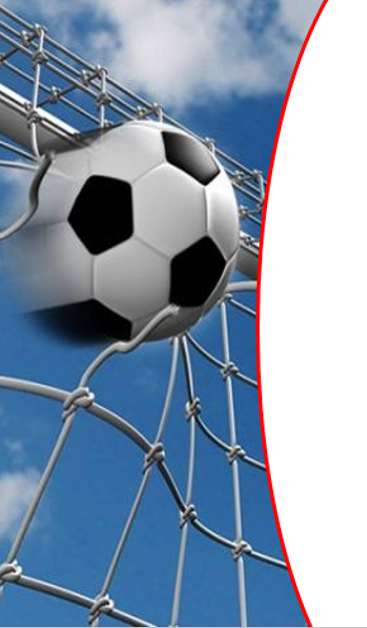 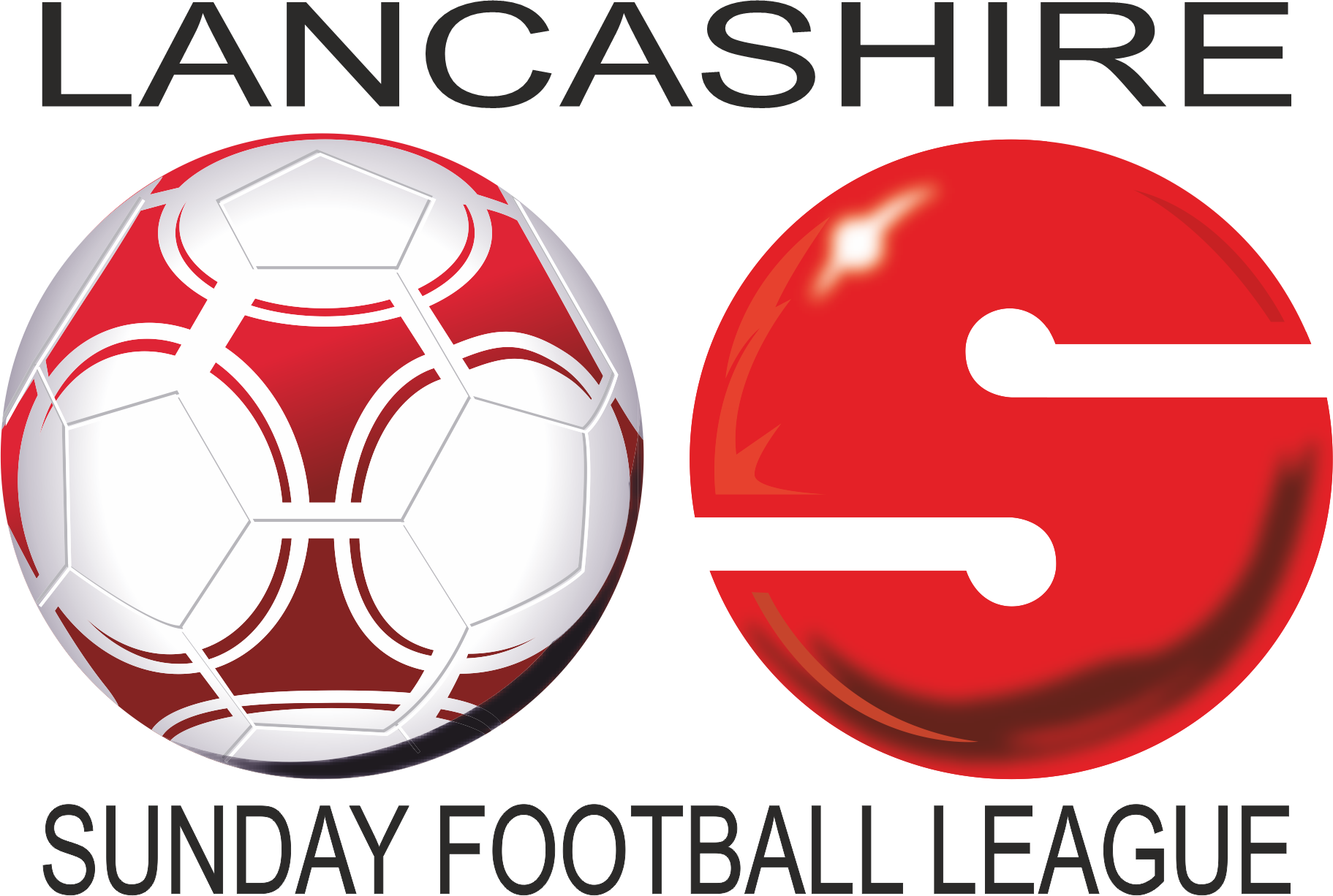 Division Three

Lancs & Yorks
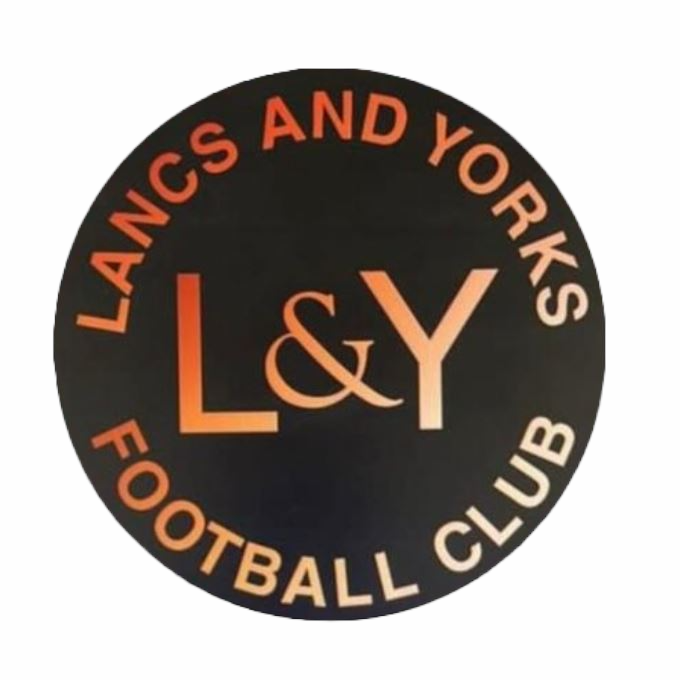 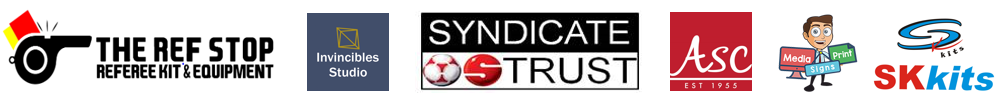 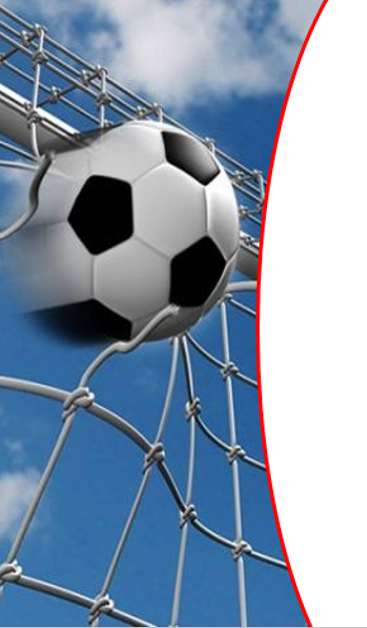 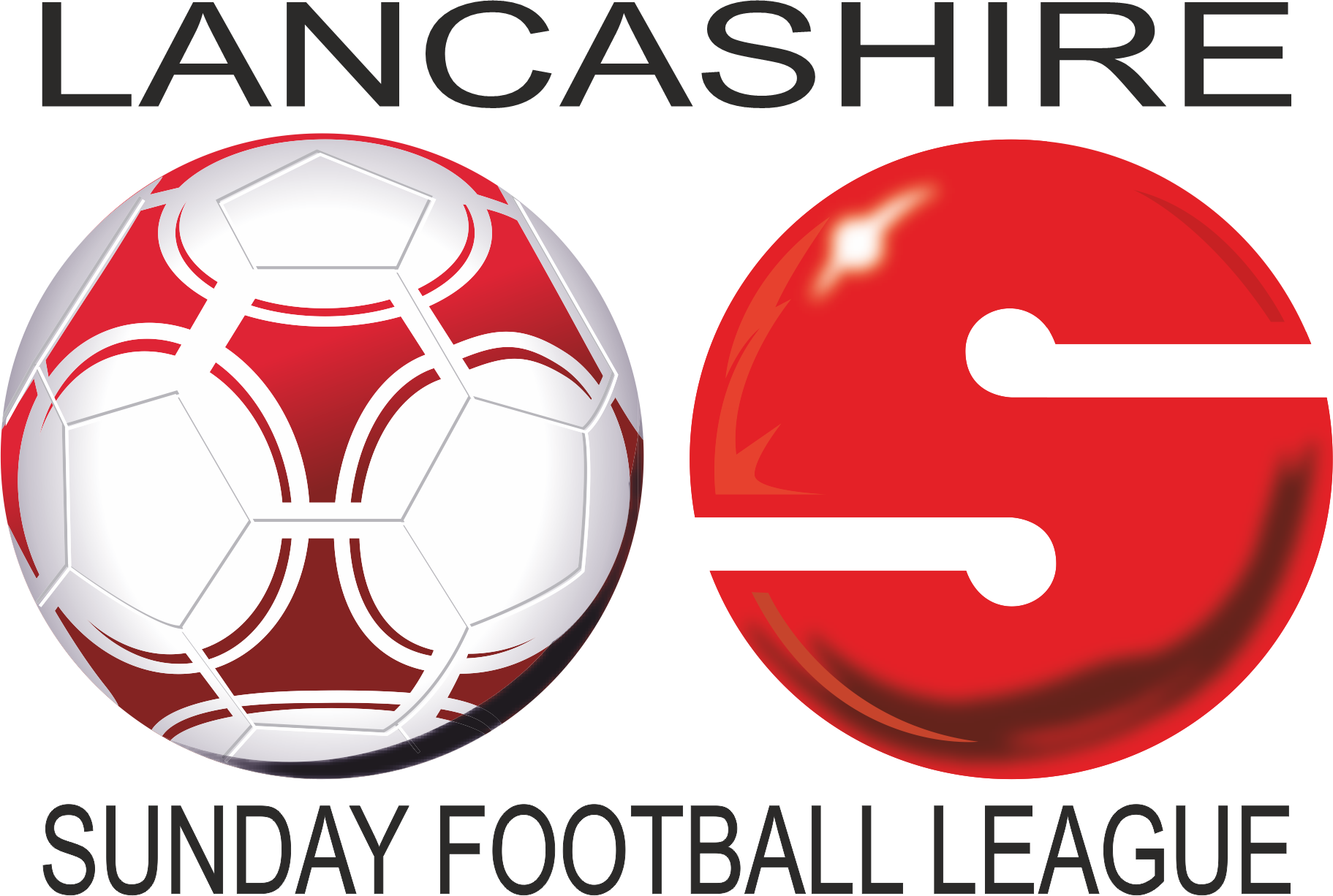 Division Two

Fulwood & Broughton
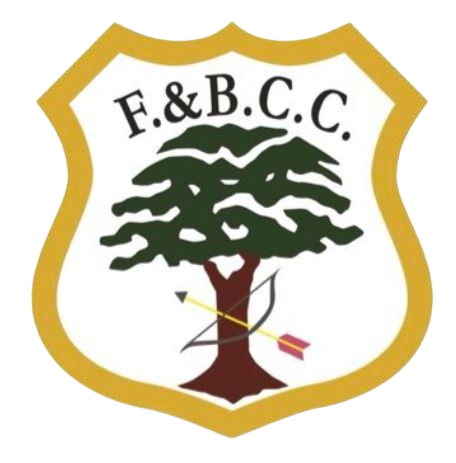 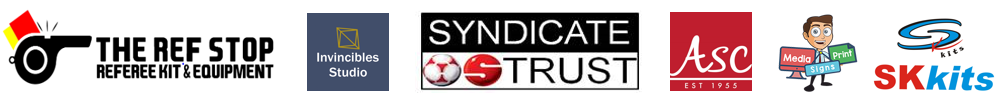 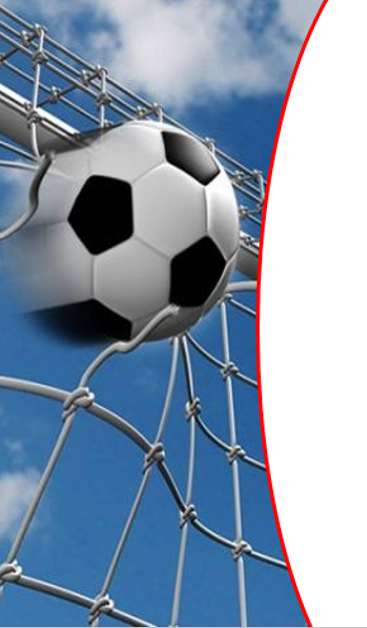 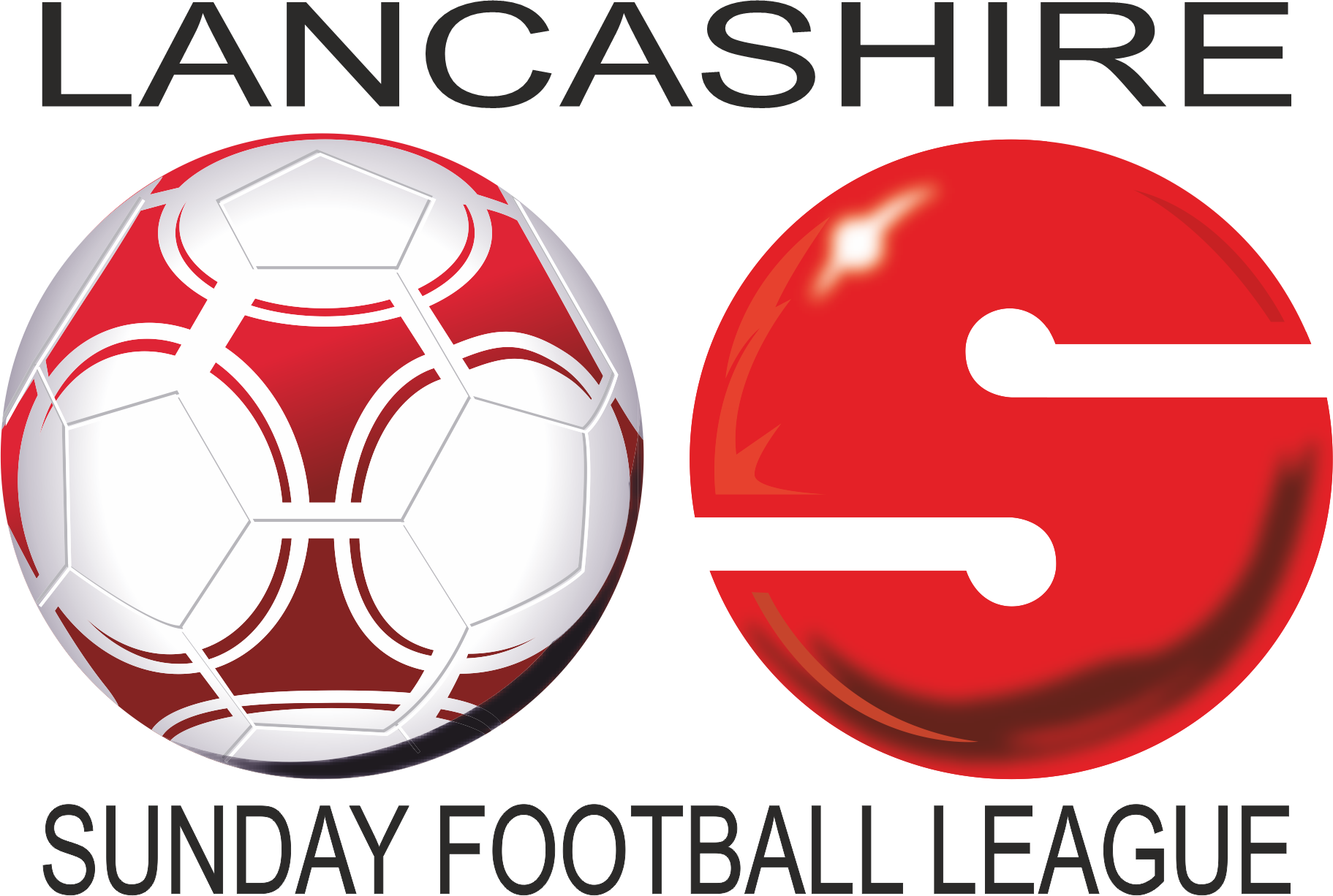 Division One 

SRDC (Purple)
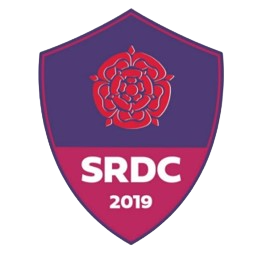 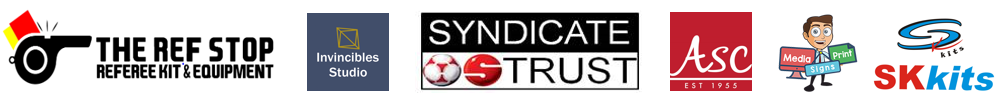 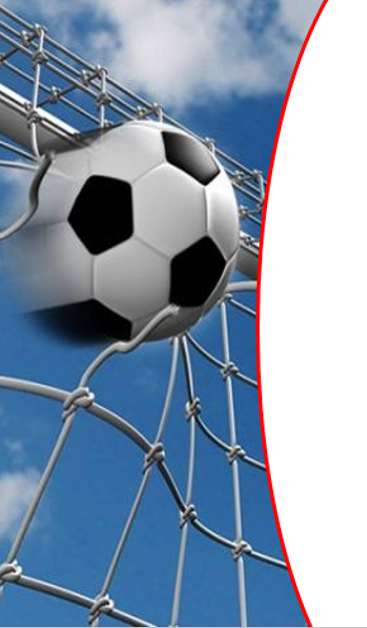 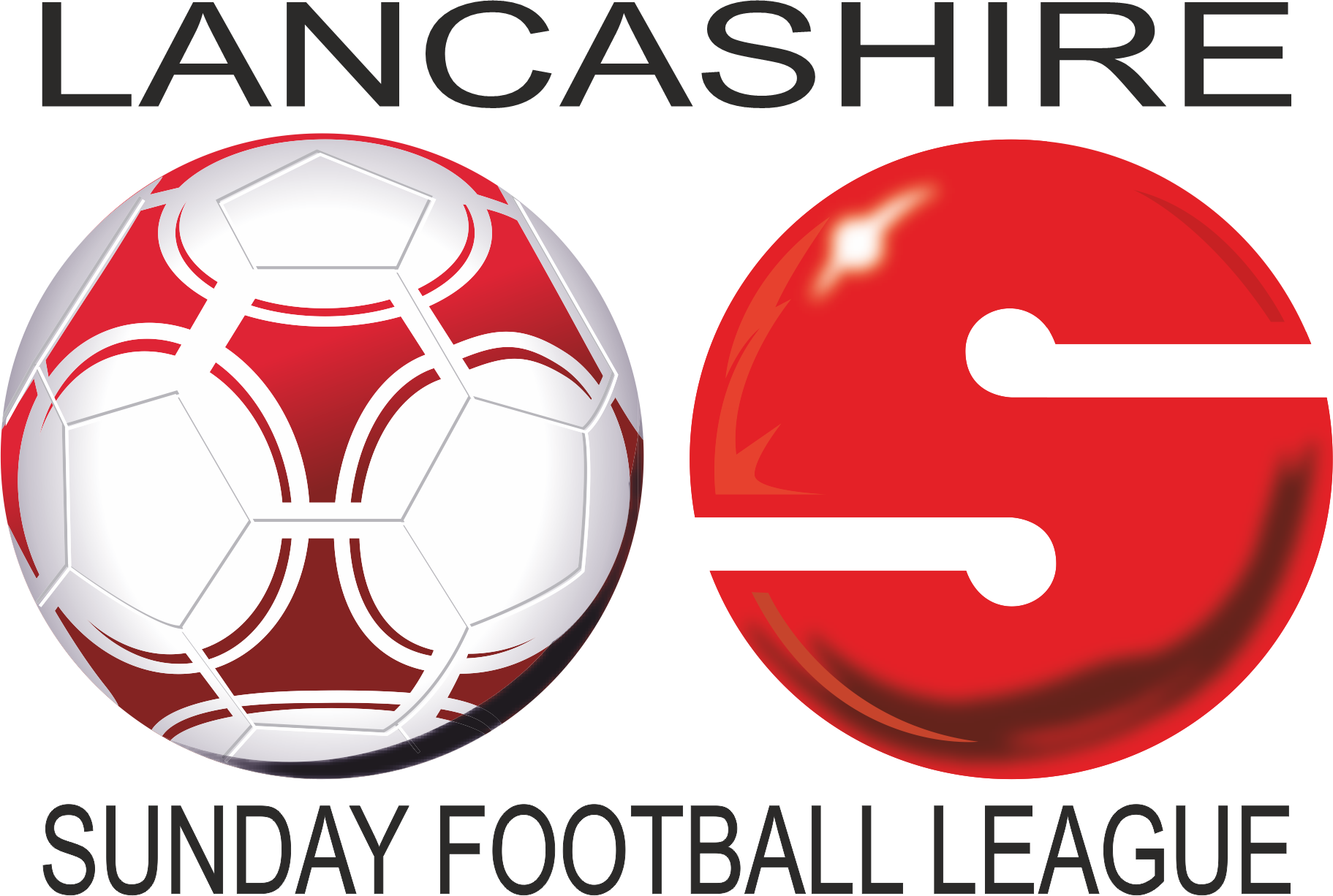 League Champions 

Bamber Bridge Utd
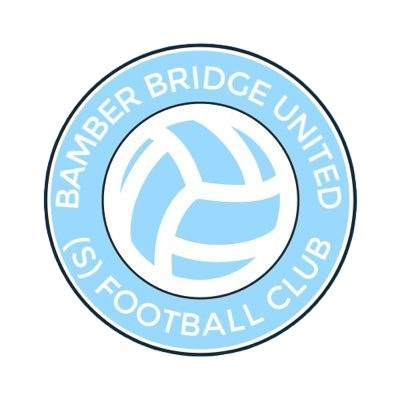 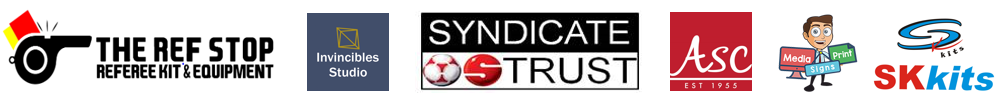 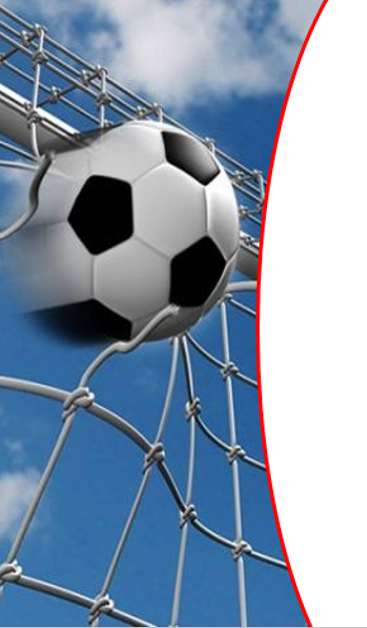 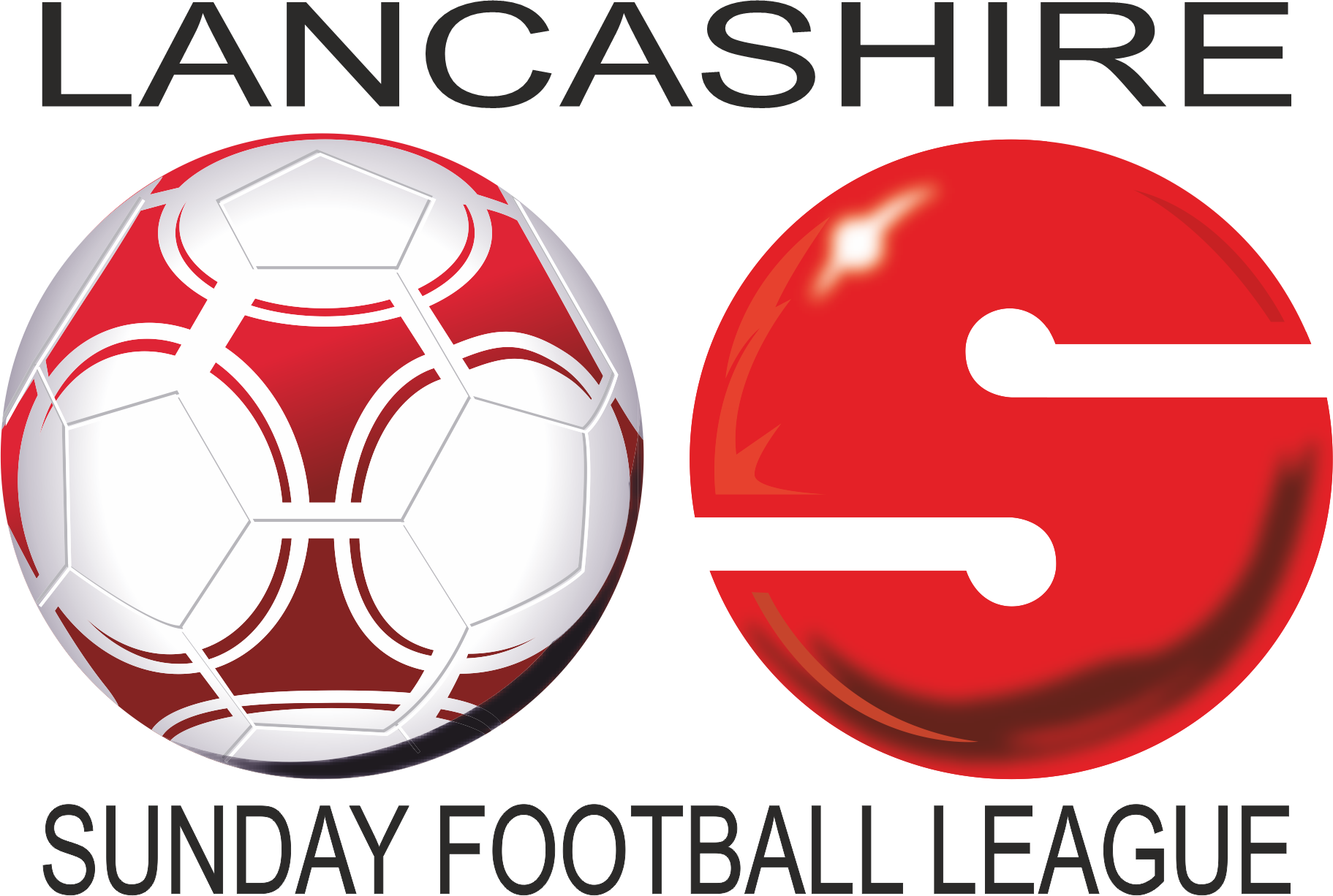 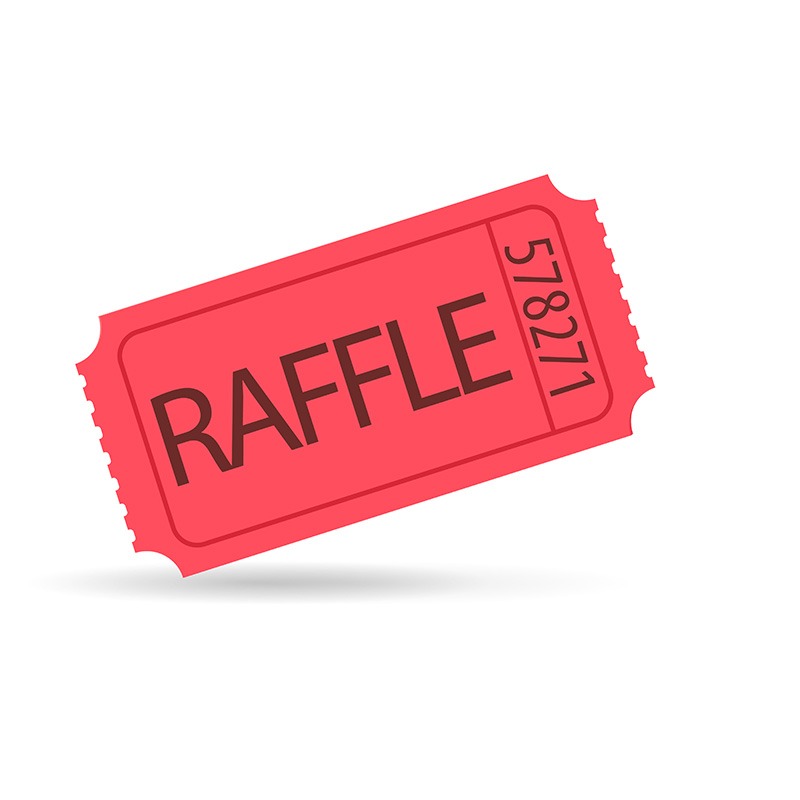 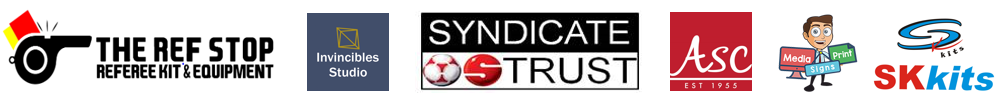 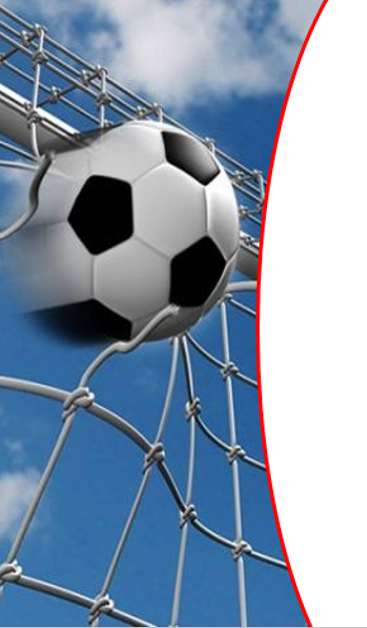 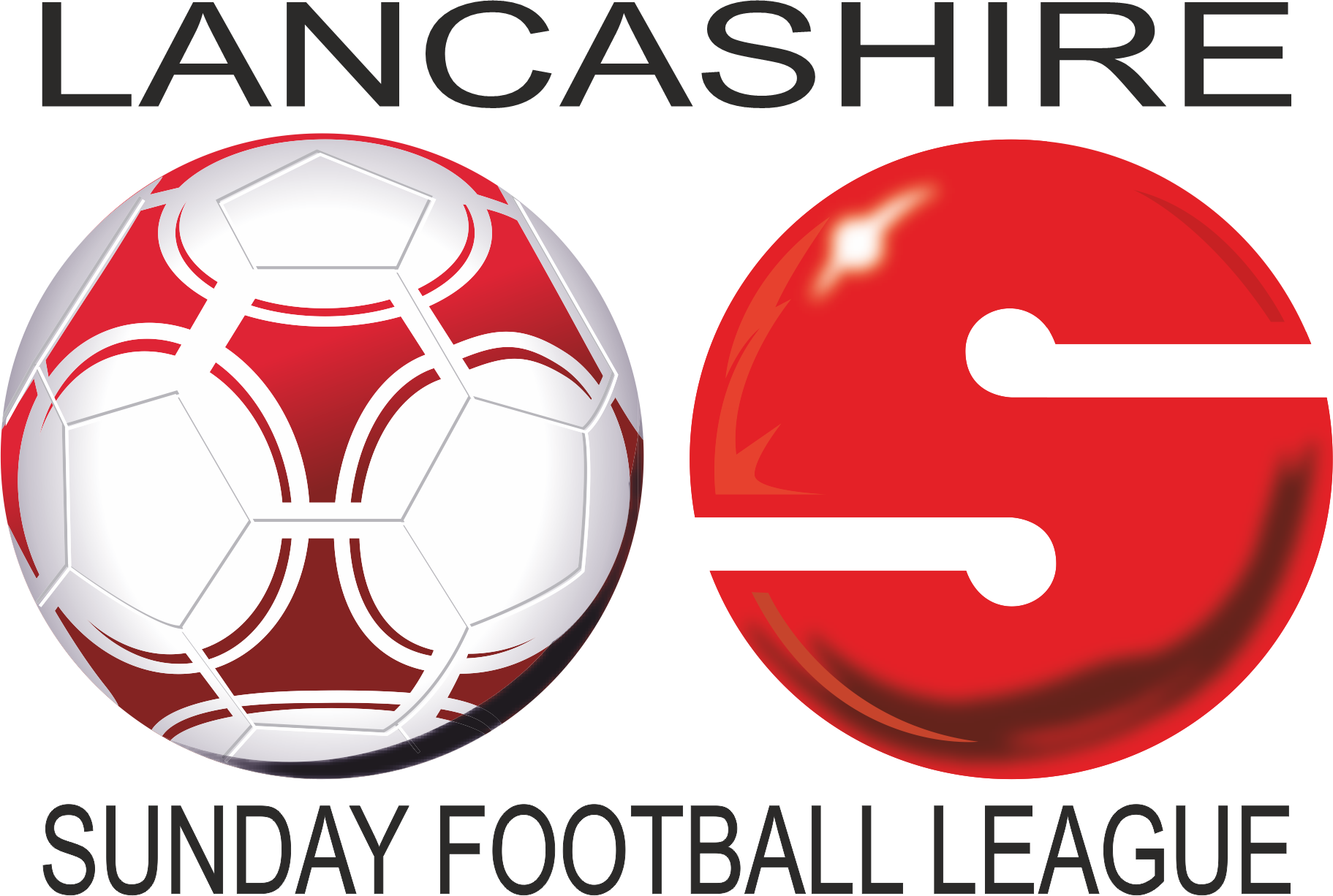 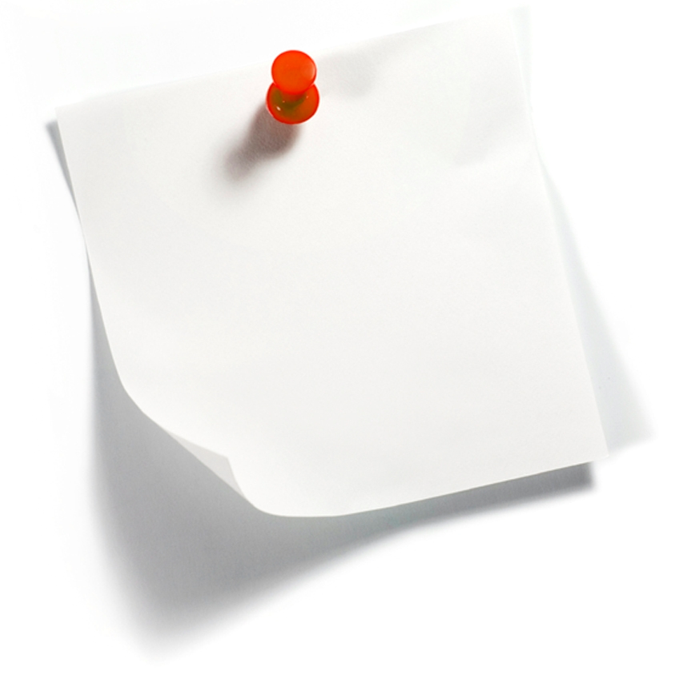 Annual General Meeting
8pm Monday 12th June 2023
@ Acregate Lane Labour Club
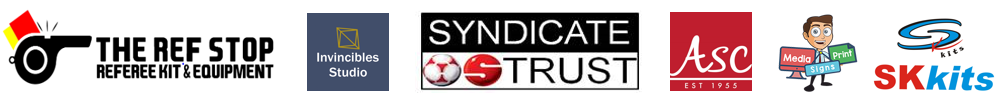